[Speaker Notes: I am Takumi Yamaga from RCNP of Osaka University.
We are searching for the K-pp bound state by using the inflight kaoin induced reaction at J-PARC.
Today, I’m going to show you the first preliminary results of E15-2nd data analysis focusing on an exclusive measurement of helium-3 K- going to Lambda p reaction.]
MENU2016@Kyoto
Contents
Introduction of KNN bound state

Experimental Procedure

Analysis Method

Results

Summary
2016.07.26
2
[Speaker Notes: These are contents of this talk.
Firstly, I will introduce about KbarNN bound state.
But, many of you may well know about the KbarNN bound state
Because previous speaker, Dote-san, and today’s plenary talking gave that.
So, I will only give a very brief introduction in this time.

And I’m going to show our experimental setup and analysis procedure before showing our preliminary results.]
Introduction
2016.07.26
MENU2016@Kyoto
3
[Speaker Notes: The first is Introduction.
I will introduce about KbarNN bound state and a situation of that briefly.
And, I also show you the our result based on  1st data analysis at here.]
MENU2016@Kyoto
2016.07.26
4
[Speaker Notes: The interaction between anti-kaon and nucleus is know as attractive force in isospin equal 0 channel.
As a consequence of this attractive force, they would make a bound state.
That bound state is called as The kaonic nuclei.

To understand the kaonic nuclei has important roll to understand KbarN interaction in the sub-threshold region
,because  we cannot measure the KbarN interaction directly in this energy region.

So, it has been studied long time.
The most simple system around the kaonic nuclei is KbarNN bound state, so-called K-pp bound state.
The studying for Kaonic nuclei has been done by both experiment and theoretical side by searching for this KbarNN bound state.]
MENU2016@Kyoto
Recent results
Experiments
Theoretical calc.
KbarN interaction model
     E-dep. / E-indep.
Reports structure
/     NO structure
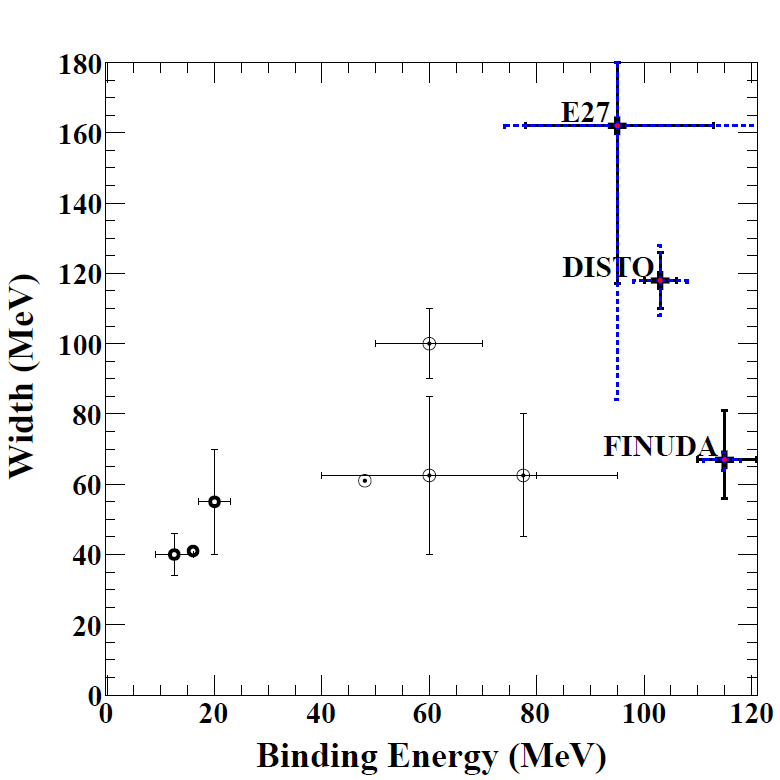 E-indep.
E-dep.
2016.07.26
5
[Speaker Notes: I summarize recent results on Kpp bound state in this page.
This figure shows reported binding energy and decay width of calculated or observed Kpp bound state.

The theoretical calculations can be divided roughly into two different types.
One is based on Energy dependent KbarN interaction model.
And the another one is based on energy independent model.

The decay width is not so change between two types of calculation.
But, the binding energy looks tend to be larger in the energy independent model than energy dependent model.

===

On the other hands, some experimental group reported the Kpp like structure which binding energy and width are plotted here.
All of them reported larger binding energy than that reported from theoretical calculations.

===

And at the same time, these experimental group claimed that there is no significant structure corresponds to Kpp bound state.

===

So, the situation of the Kpp sudying is still subject to refined experiments.
We, J-PARC E15 experiment has been searching for Kpp bound state by using inflight K-, n reaction.
This reaction can be produce the Kpp bound state with relatively simple reaction compare to other experiment.
And, momentum transfer is low, such as several hundred MeV/c , so that the production cross section of the Kpp bound state can be expected to be large.]
MENU2016@Kyoto
Recent results including E15
Y. Sada, et al, Prog. Theor. Exp. Phys. (2016) 051D01
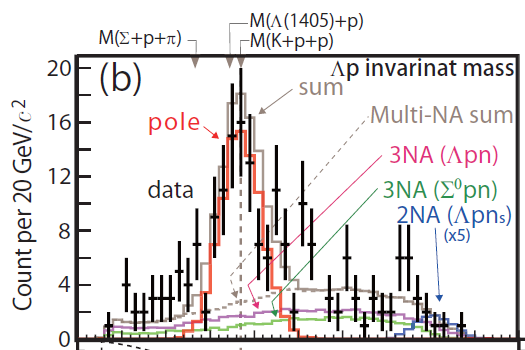 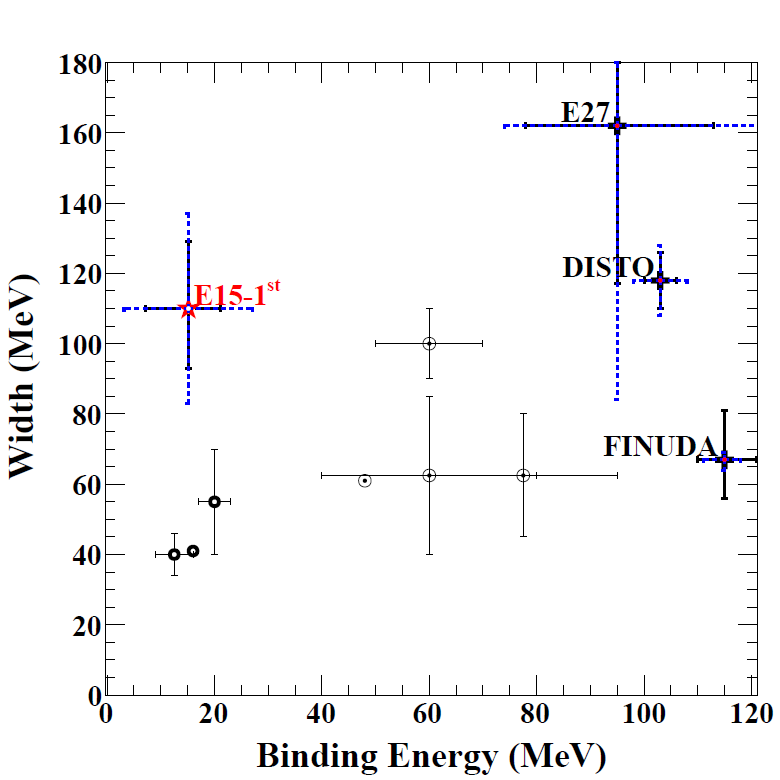 E-indep.
E-dep.
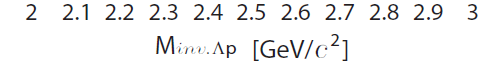 2016.07.26
6
[Speaker Notes: In the beginning of this year, we published a paper based on our 1st physics data-taking performed in 2013.
In here, we measured lambda p invariant mass spectrum in the helium-three K- going to lambda p n final state.
A structure was observed just below the Kpp threshold like this.
And by assuming simple breit-wigner shape combined with s-wave form factor, we evaluated pole position and its width as these values.

Here is our reported value.
The decay width is not so changed from other experiment.
But, the binding energy is much lower than others which is almost consistent with theoretical calculation using energy dependent KbarN potential.]
MENU2016@Kyoto
Recent results including E15
Y. Sada, et al, Prog. Theor. Exp. Phys. (2016) 051D01
E15-1st experiment
Lack of statistics
Assuming 1-pole structure
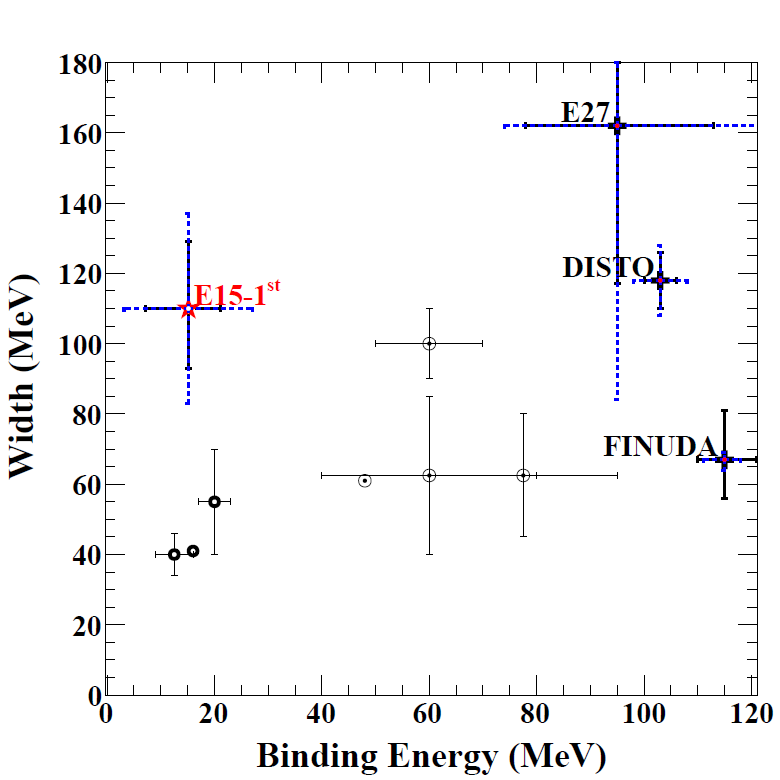 E-indep.
E-dep.
More detail analysis can be performed.
2016.07.26
7
[Speaker Notes: But, due to lack of statistics, we only assumed 1 pole structure with simple picture.
And we cannot detail analysis such as studying for angular dependence.

===

So, to do more detail analysis and confirm the origin of the structure,
We performed 2nd physics data-taking in the last year.
In that time, 8-times more kaon beam was irradiated onto the experimental target.
And dedicated trigger condition for focusing on this analysis is strongly help to increase the statistics.

Today, I will show the results based on this data.]
Experimental procedure
Overview of the J-PARC E15 Experiment
2016.07.26
MENU2016@Kyoto
8
[Speaker Notes: So, I will give you information about our experiment form here.]
MENU2016@Kyoto
J-PARC E15 Experiment
Detect!
Detect!
Detect!
2016.07.26
9
[Speaker Notes: We are searching for the K-pp bound state by using (K-, n) reaction at J-PARC hadron experimental facility.
The reaction can be drawn as this very simple picture.
1 GeV/c kaon beam is irradiated onto the liquid helium-three target.
And the neutron is kicked out to forward direction, with bring large momentum.
Then, K-minus and 2 protons remain and would form the K-pp bound state.
The K-pp decays into lambda p pair which is one of the expected decay mode of the K-pp bound state.

===

We detect this proton and pi-p pair from charged decay of Lambda by decay particle counter.
Actually, we have a detector for kicked out neutron in the forward angle,
But it doesn’t matter in this talk, so I don’t touch this.]
MENU2016@Kyoto
J-PARC E15 Experiment
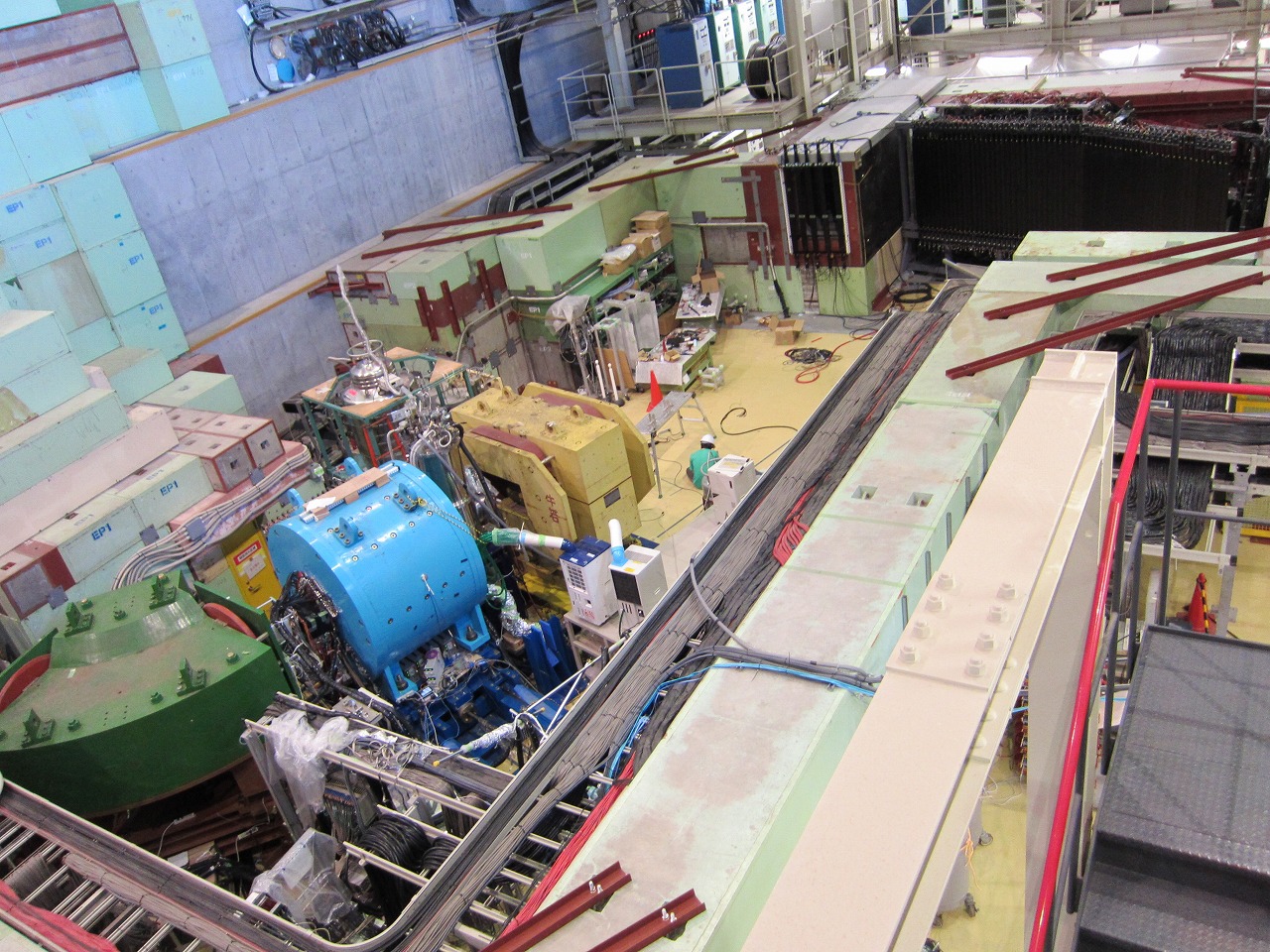 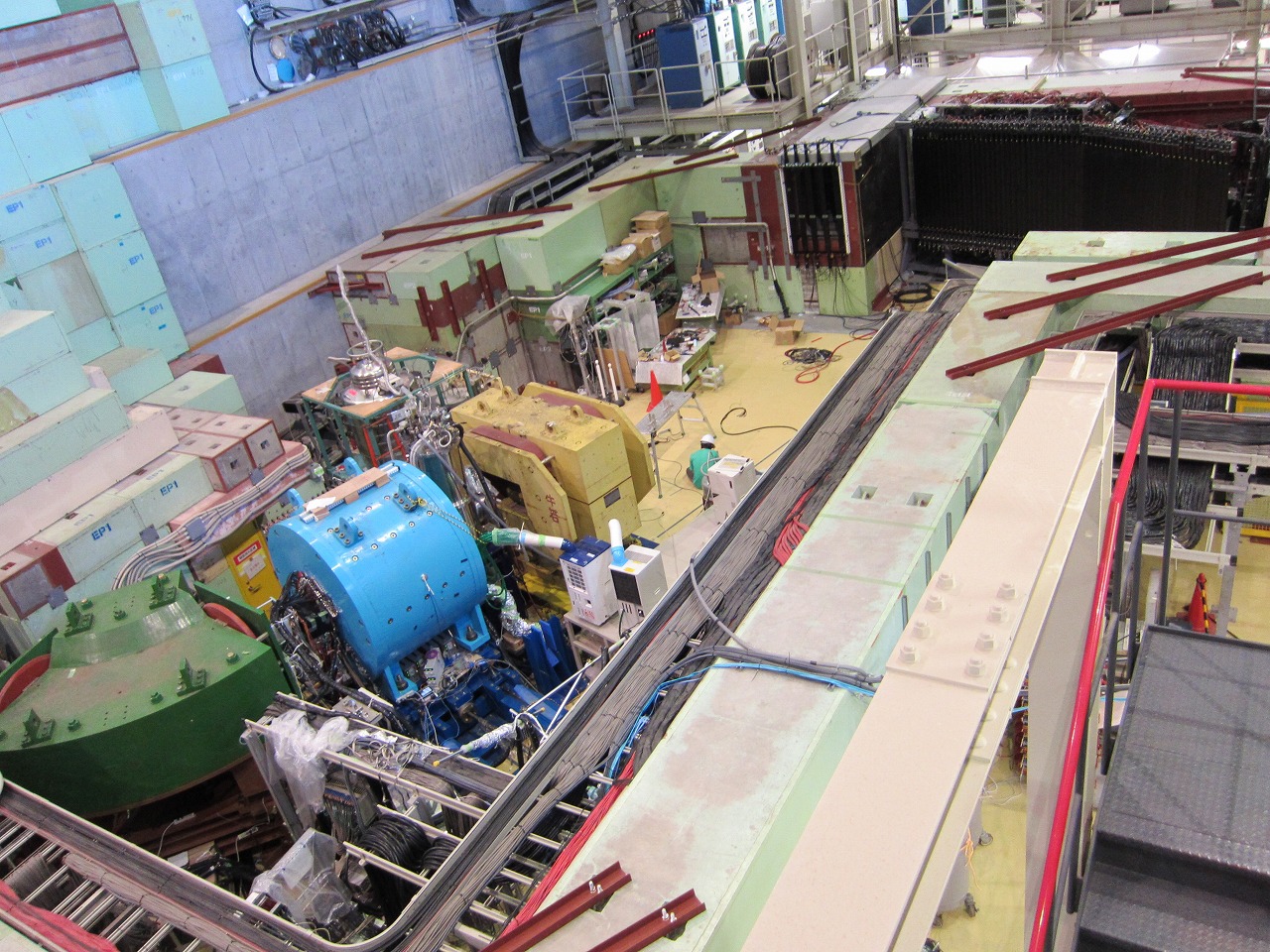 Neutron counter
Flight length : 15 m
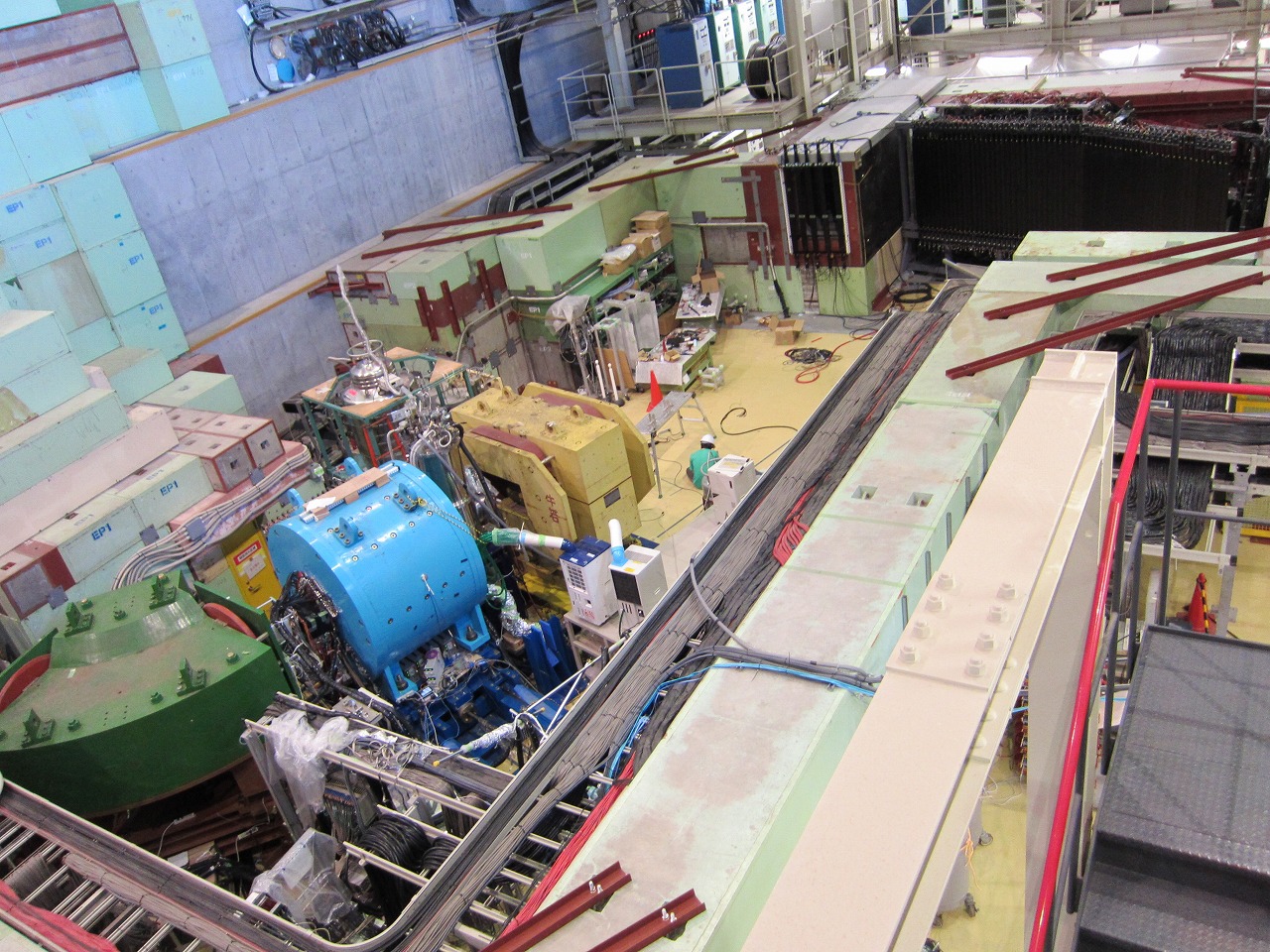 Beam sweeping magnet
CDS
CDS
Beam spectrometer
2016.07.26
10
[Speaker Notes: This is overview picture of our experimental setup.
The intense kaon beam is provided form here,
And its momentum is measured by beam spectrometer system here.
The helium-three target is located in center of the cylindrical detector system here.
And there are forward counters in downstream.

===

In this talk, I focus on the analysis using only CDS.]
Analysis method
2016.07.26
MENU2016@Kyoto
11
[Speaker Notes: I move to introduction of the analysis procedure of the exclusive 3He K- going to Lambda p n final state.]
MENU2016@Kyoto
Analysis Overview
Missing neutron
2016.07.26
12
[Speaker Notes: The analysis procedure is very simple and the event selection can be described three steps.

===

The first, we chose pipp events with CDS particle identification.

===

The second, we reconstruct the lambda form one of the pip pair.

===

The third, we identified missing neutron with missing mass of Lambda p pair.

That is all of our event selection. It is very simple.
Following, I will explain these selection again with some analyzed spectra.]
MENU2016@Kyoto
CDS Configuration
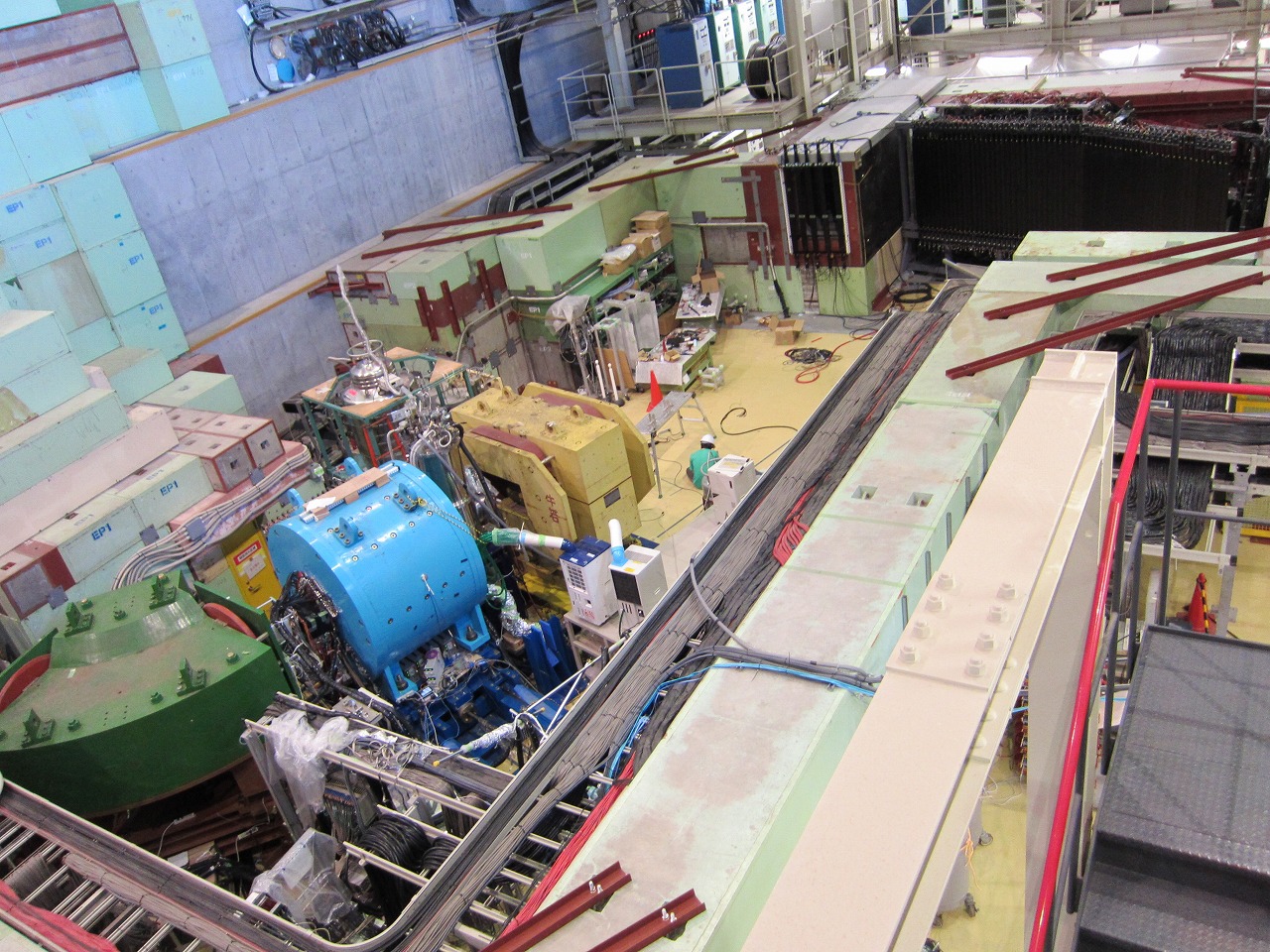 Solenoid magnet
ToF counter
Tracker
2016.07.26
13
[Speaker Notes: In this analysis, the CDS is main part. 
So I show the configuration of the CDS before showing the results.
The figure in here shows sectioned drawing of the CDS.

===

The is helium-three target at the center.
And tracking drift chamber, Tof Counter.
The solenoid magnet provide 0.7 T magnetic field.

===

The tracker has a position resolution better than 200 um.
It can measure the particle momentum and reaction vertex.
The TOF counter measure the particle velocity with ToF resolution of about 150 ps.
Then, we can calculate mass of the detected particles form these informations.

The invariant mass resoloution of the Labmda p pair is evaluated to be about 10 MeV/c.]
MENU2016@Kyoto
CDS Analysis
PID
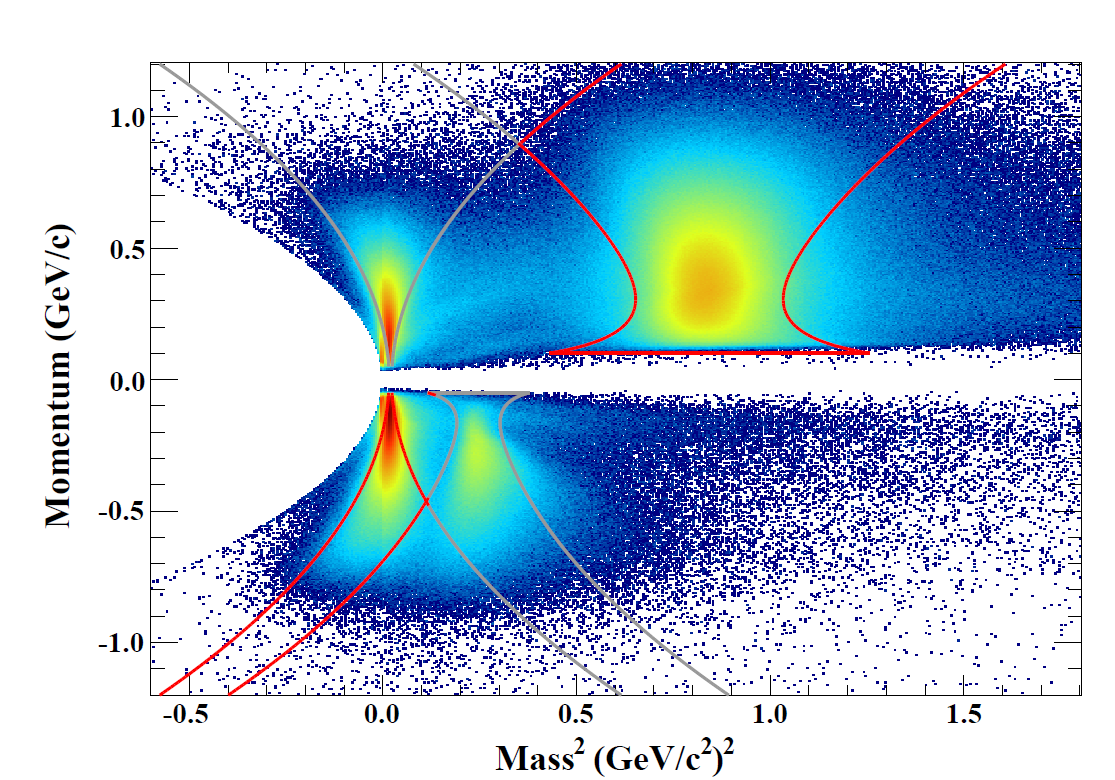 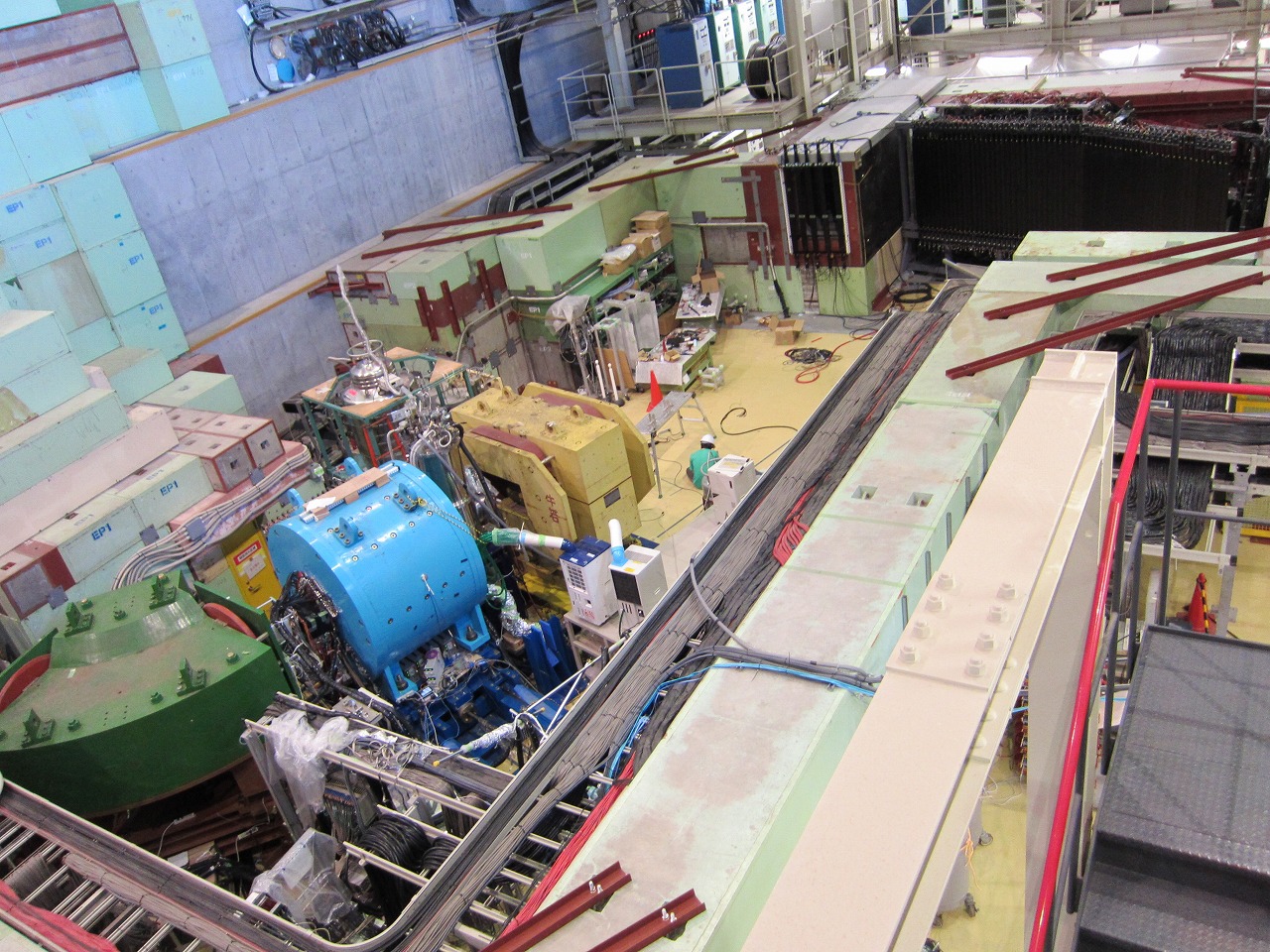 Solenoid magnet
ToF counter
Tracker
Preliminary
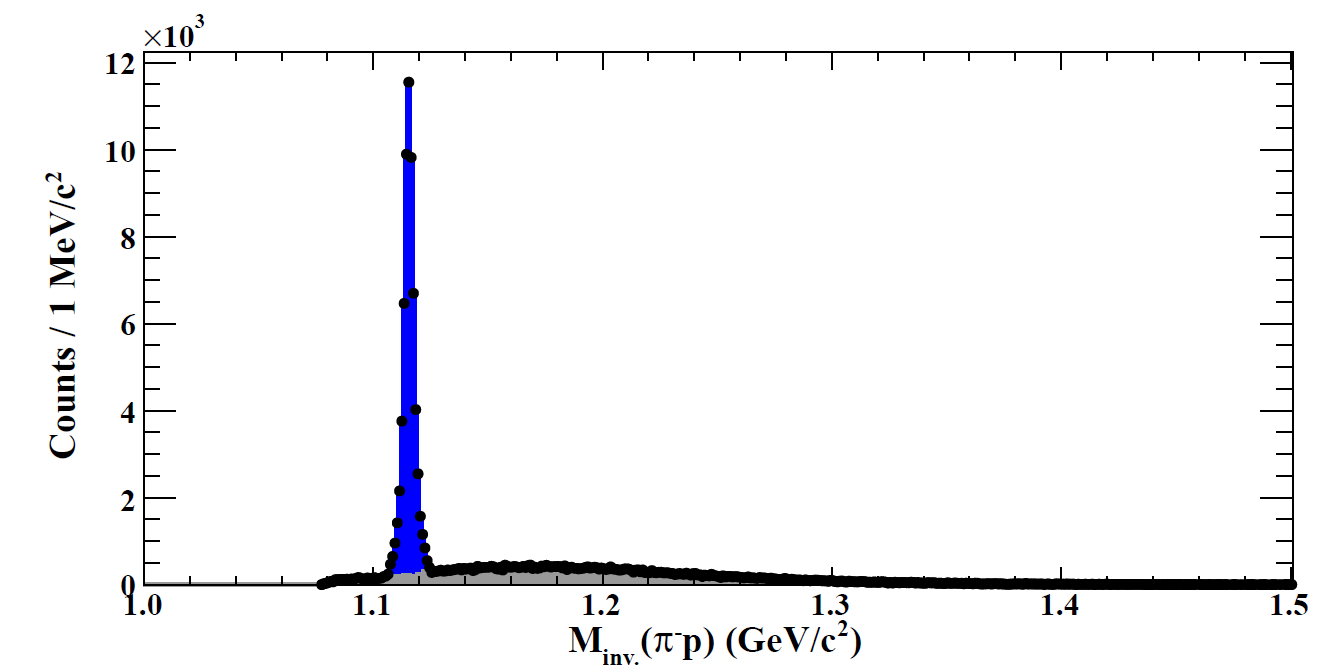 Preliminary
2016.07.26
14
[Speaker Notes: If we calculate particle mass by using measured momentum and velocity,
We can plot a PID plot like this.
We select the pi-minus and proton in the region indicated red line which is corresponding to 2.5 sigma region.
To avoid contaminations, we removed overlap regions.

===

Then, we try to reconstruct Lambda form two pi-p pair.
We use Log likelihood method to select correct pi p pair from Lambda decay.
And this figure shows invariant mass spectrum of pip pairs.
The blue events are selected as Lambda decay events, which is located around Lambda mass correctly.
The contamination from wrong pip pair is expected to be less than a few percent.]
MENU2016@Kyoto
Analyzed Spectrum
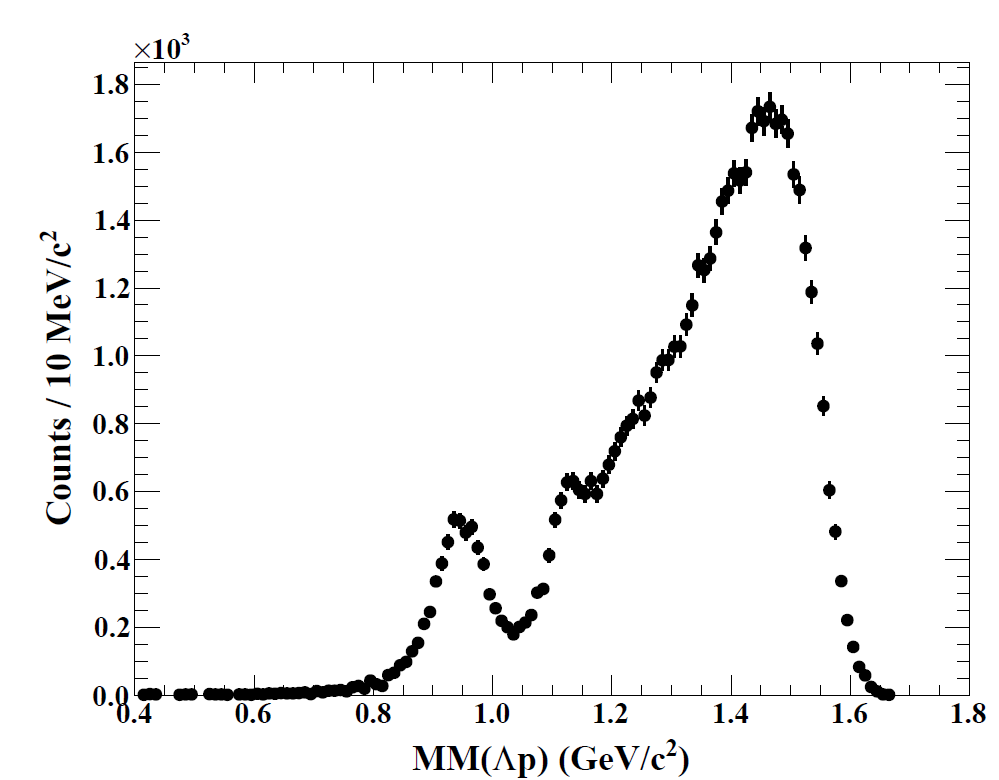 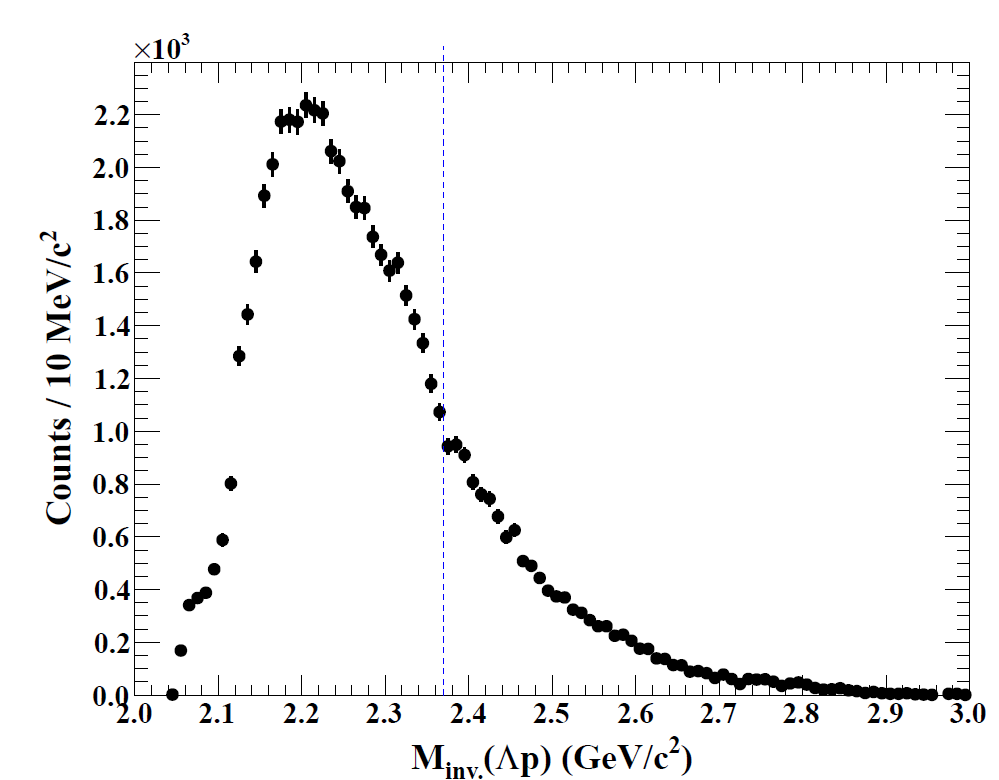 Preliminary
Preliminary
Missing neutron
2016.07.26
15
[Speaker Notes: And, we measure the Lambda p invariant mass spectrum to study the produced state.
And Lambda p missing mass spectrum to select the Lambda p n final state.]
results
Results based on E15-2nd physics data taking
About 30 times larger events than E15-1st
2016.07.26
MENU2016@Kyoto
16
[Speaker Notes: So, let me move to show our preliminary results.
All of them are based on out new data.
The statistics is larger than that of our 1st results.]
MENU2016@Kyoto
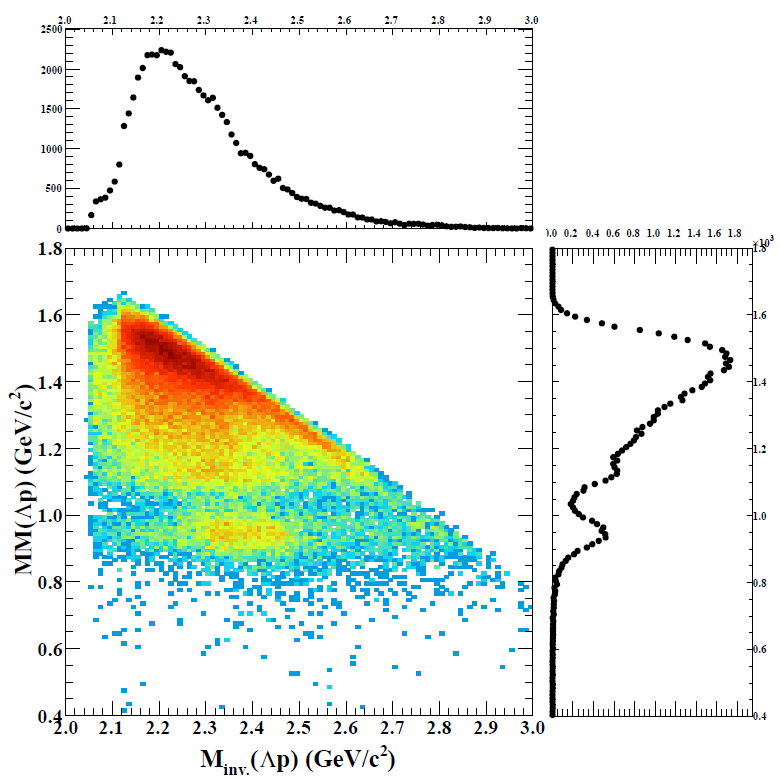 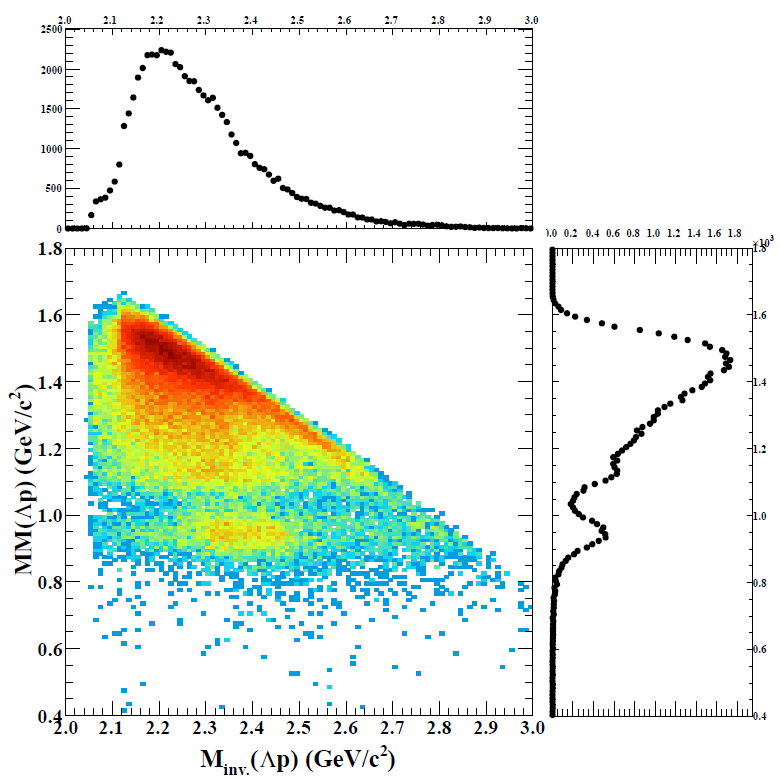 Preliminary
Selected neutron window
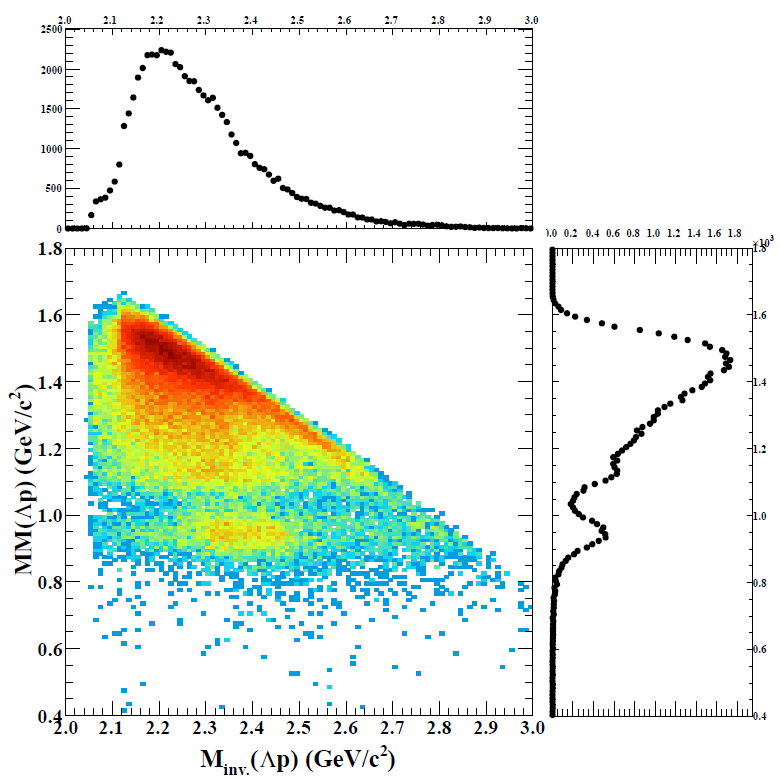 2016.07.26
17
MENU2016@Kyoto
Y. Sada, et al, Prog. Theor. Exp. Phys. (2016) 051D01
E15-1st
E15-2nd
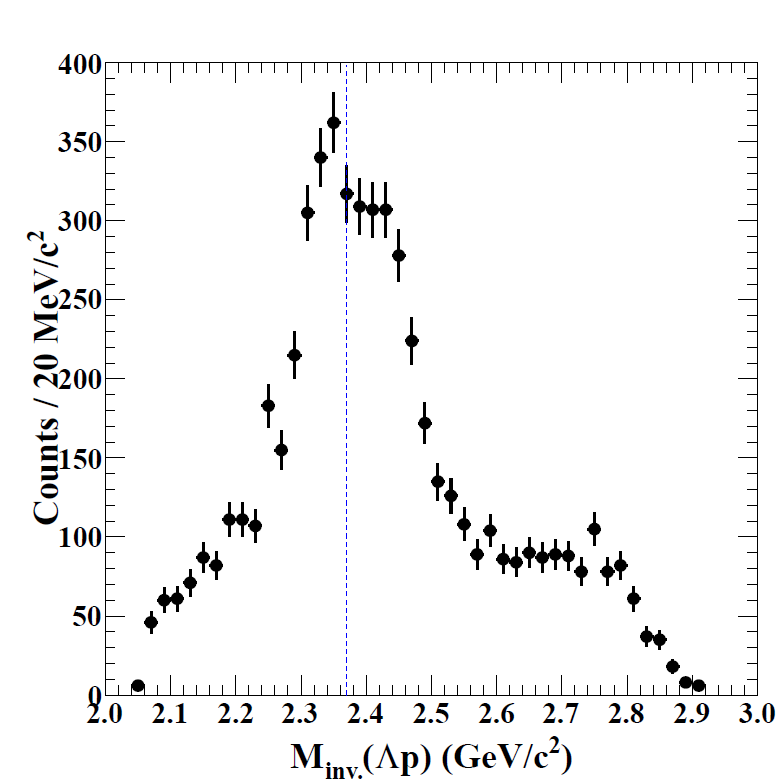 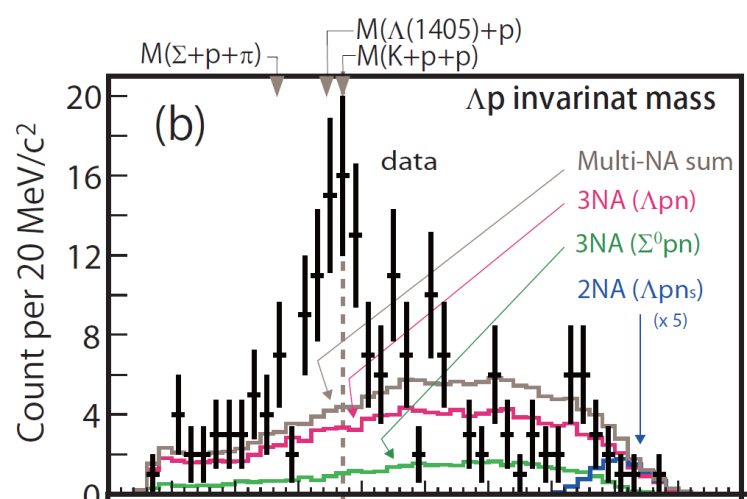 Preliminary
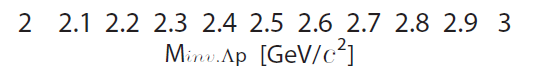 2016.07.26
18
MENU2016@Kyoto
Lower
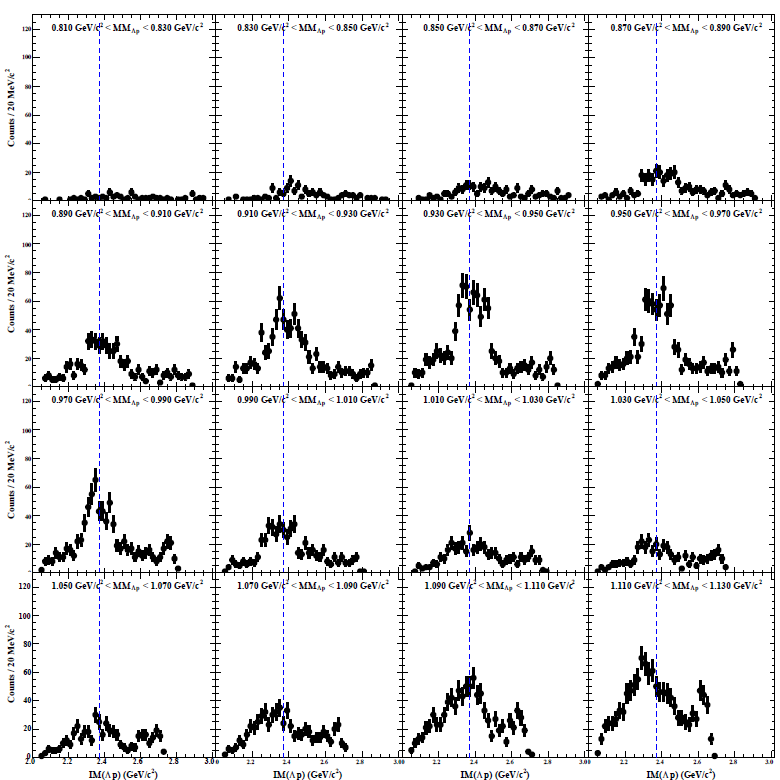 Preliminary
Selected neutron window
2016.07.26
19
MENU2016@Kyoto
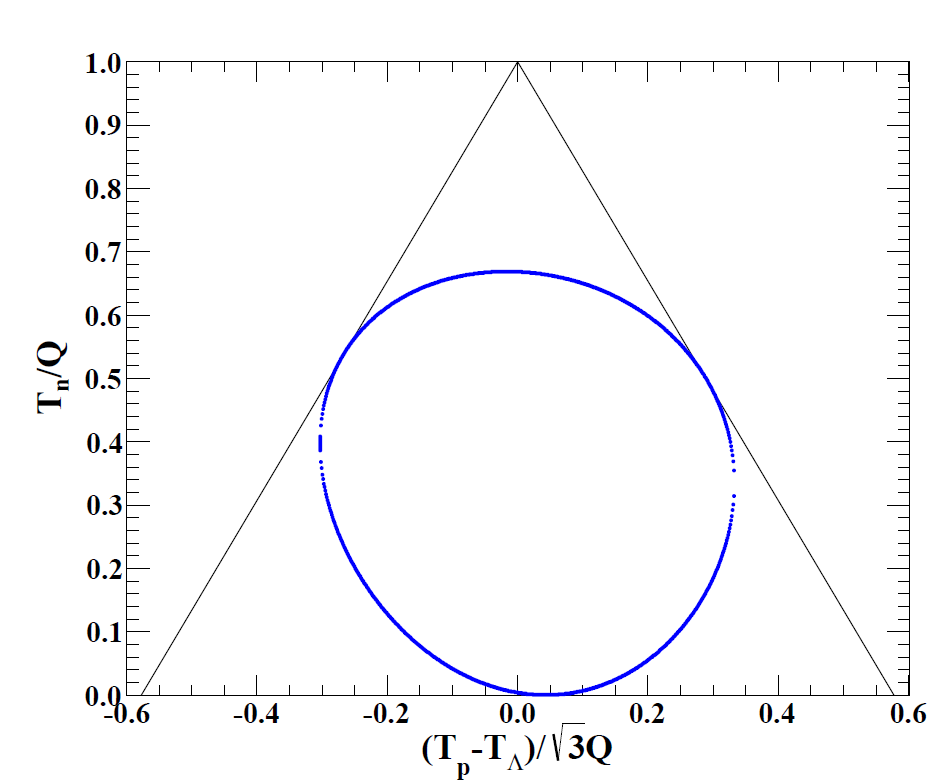 Out of  acceptance
Out of acceptance
Kinematical Limit
2016.07.26
20
MENU2016@Kyoto
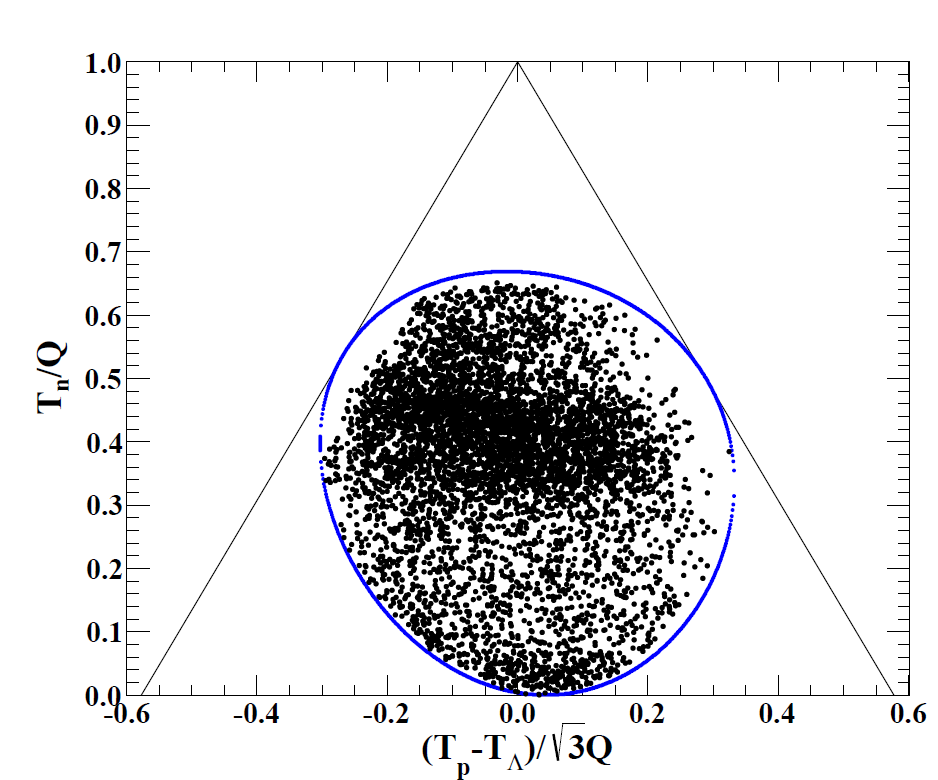 Preliminary
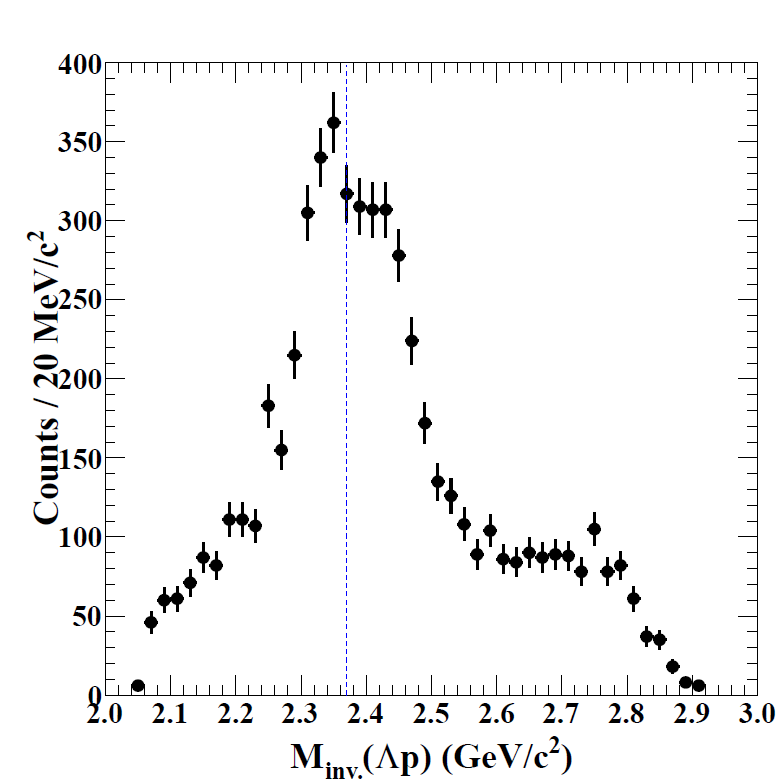 Preliminary
Structure
2NA
2016.07.26
21
MENU2016@Kyoto
Structure
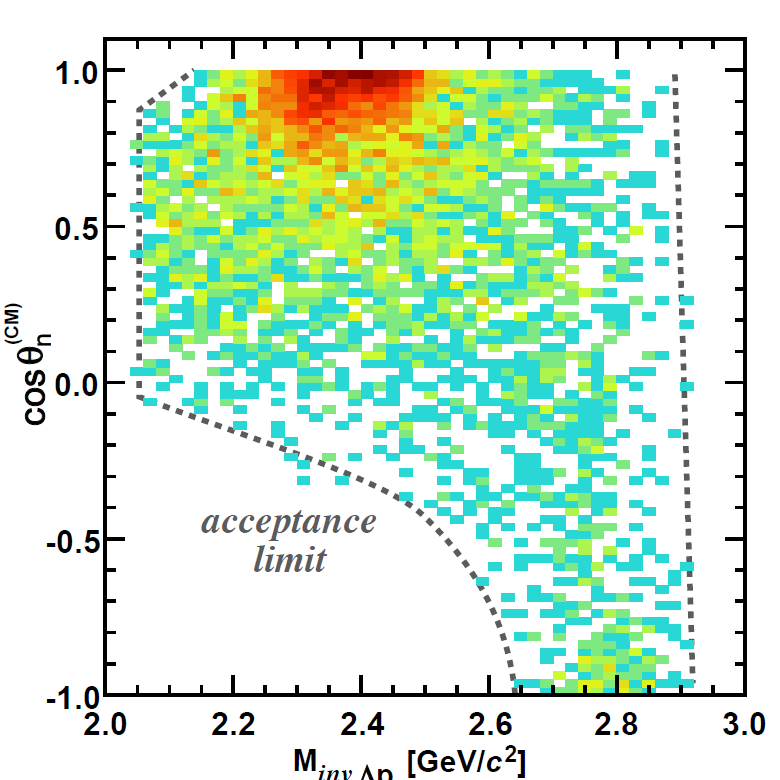 CM frame
Beam
2NA process
Preliminary
2016.07.26
22
MENU2016@Kyoto
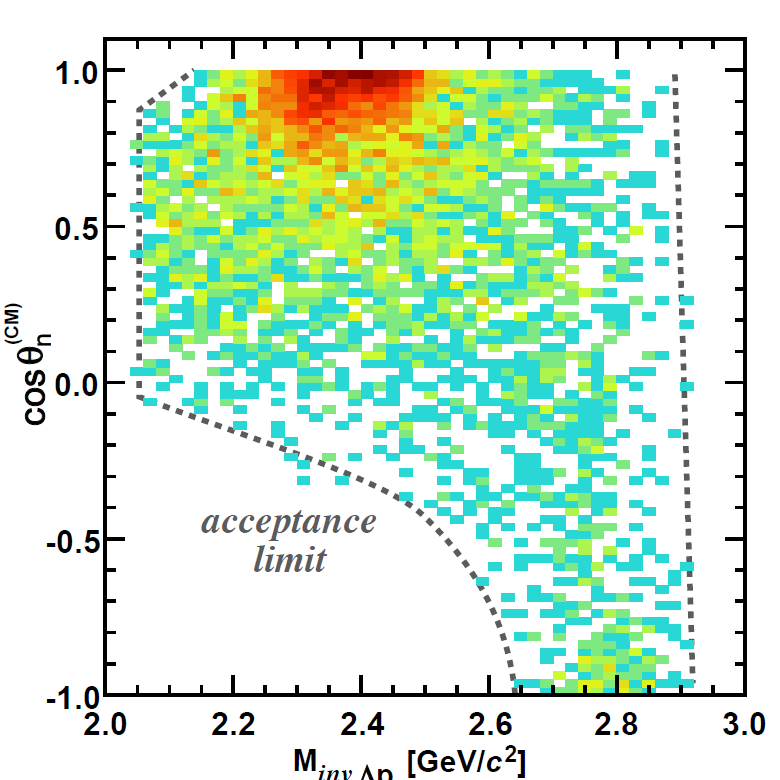 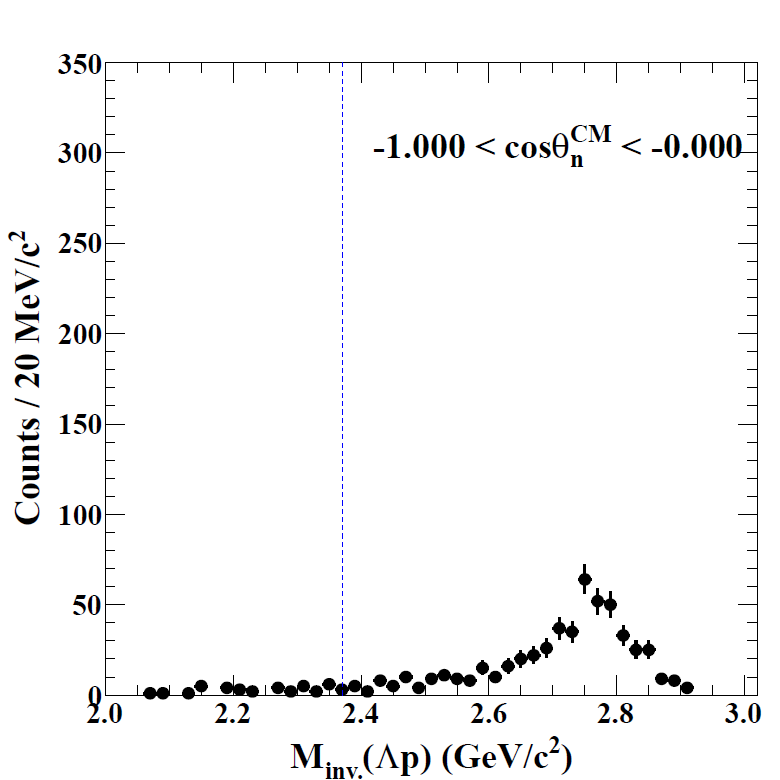 Preliminary
Preliminary
2016.07.26
23
MENU2016@Kyoto
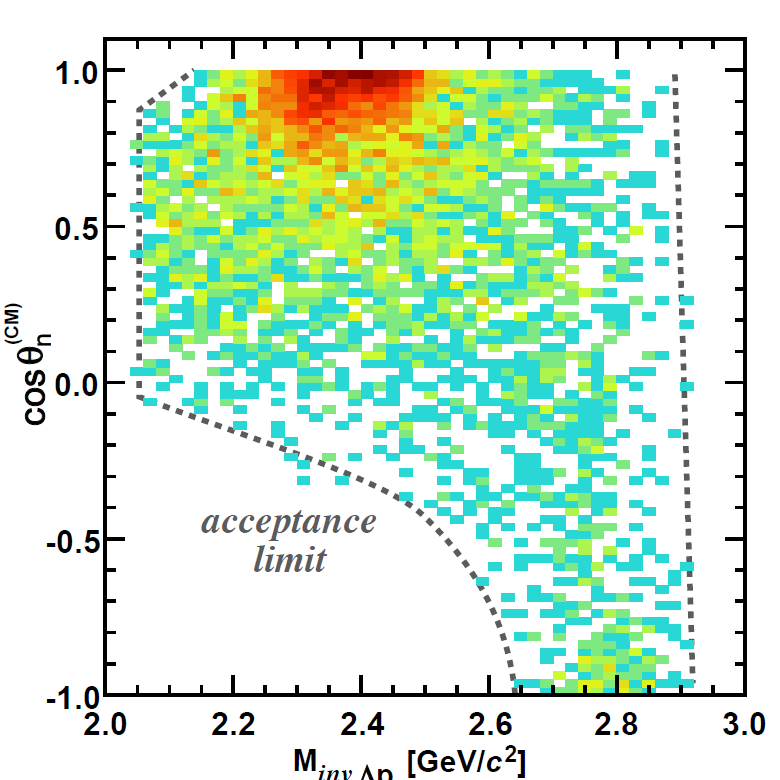 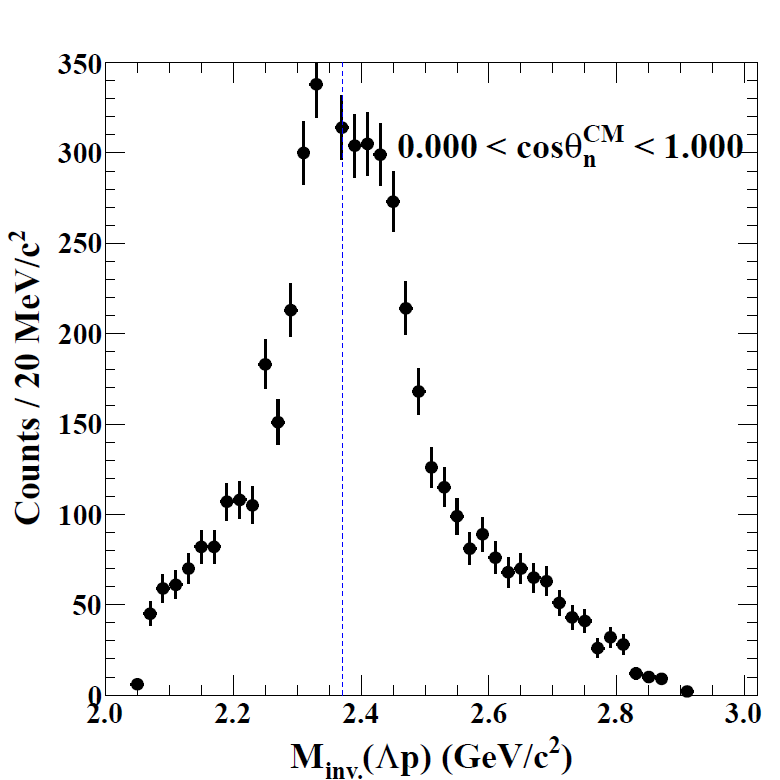 Preliminary
Preliminary
To be sliced
2016.07.26
24
MENU2016@Kyoto
Preliminary
Higher
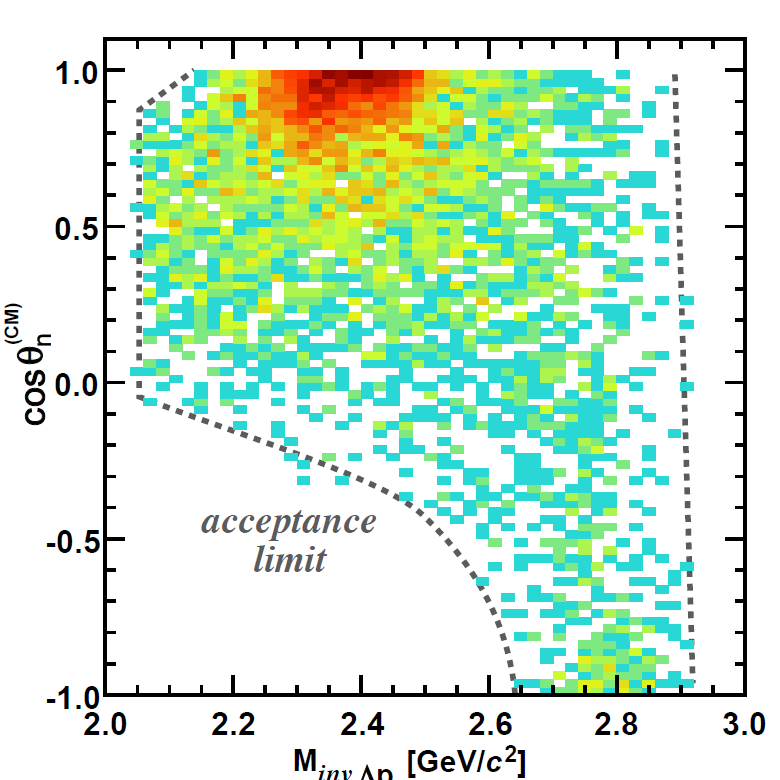 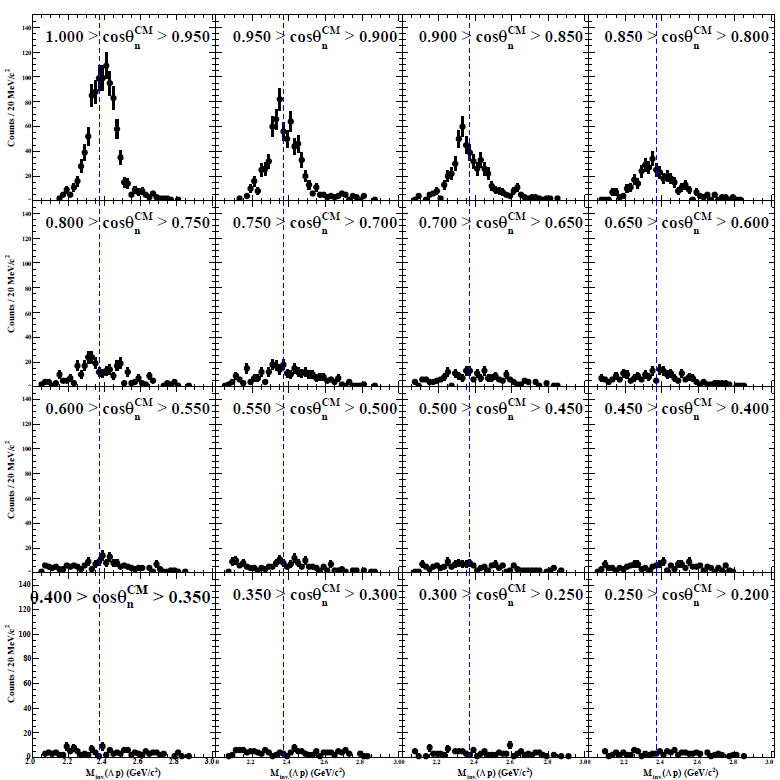 Sliced
Preliminary
2016.07.26
25
Lower
MENU2016@Kyoto
Preliminary
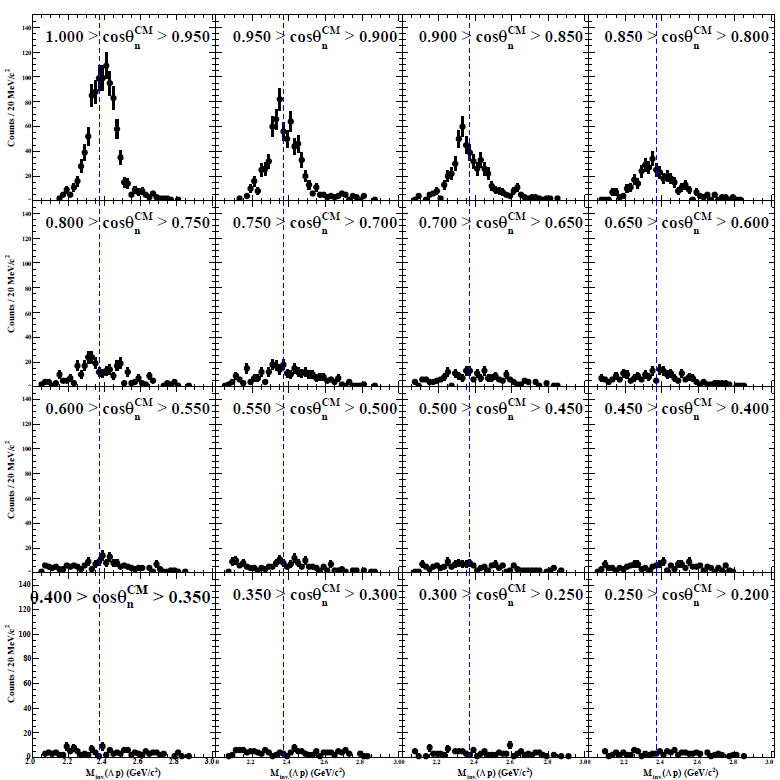 Higher Opening angle
0.75 – 1.0
Structure observed

Lower O.A.
0 – 0.75
No structure

Small event
Decreasing
2016.07.26
26
MENU2016@Kyoto
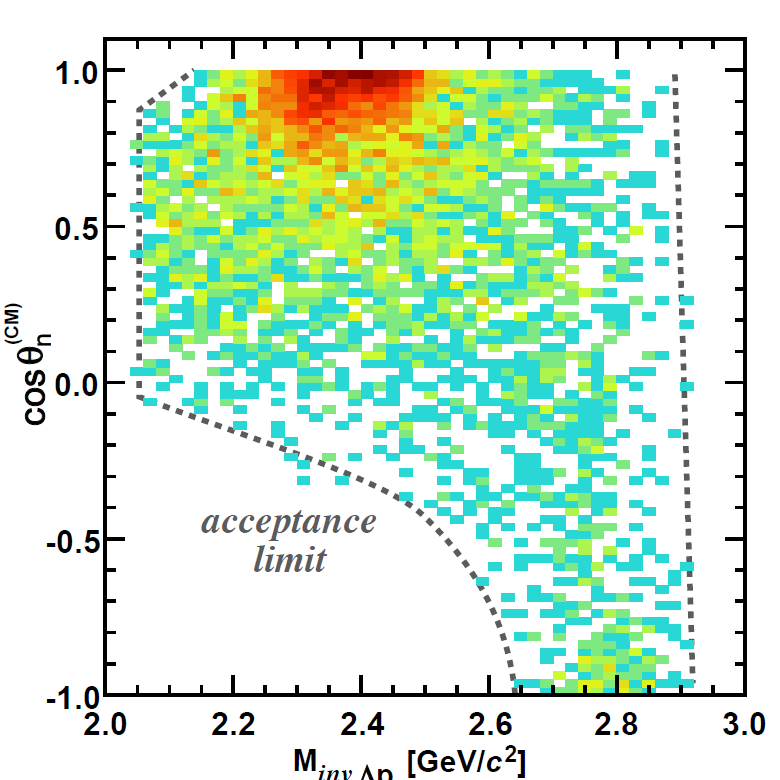 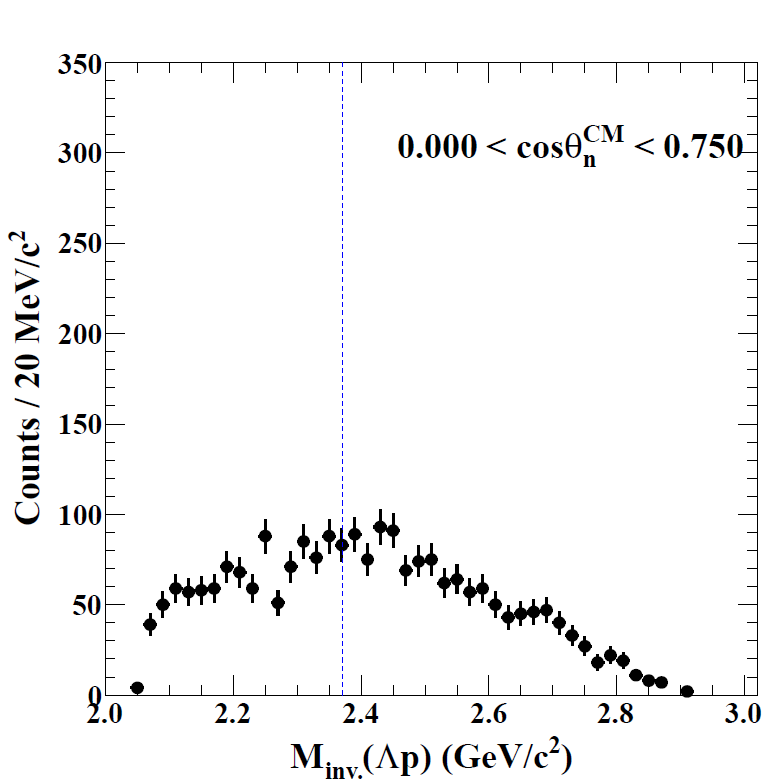 Preliminary
Preliminary
No Structure
2016.07.26
27
MENU2016@Kyoto
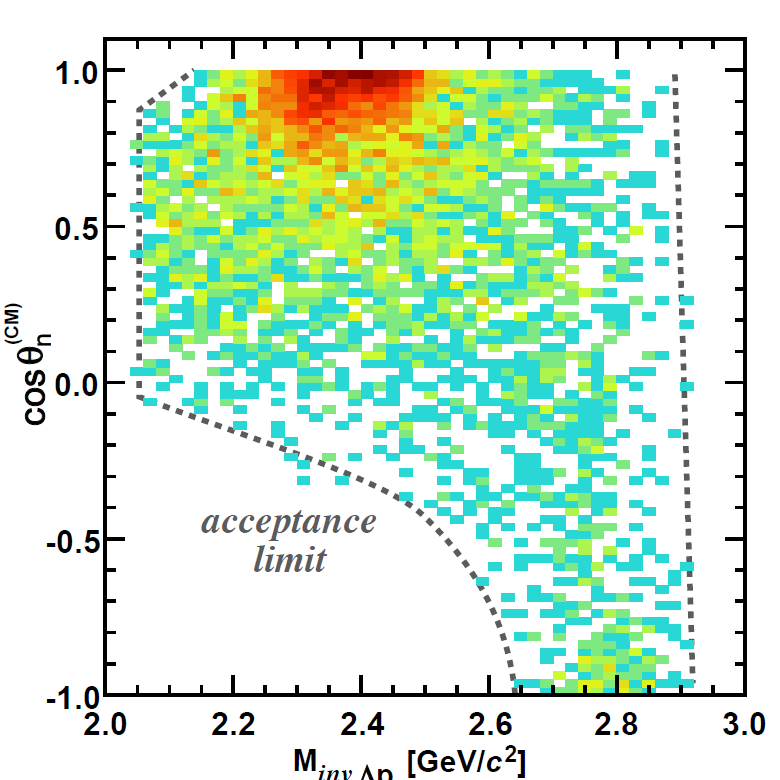 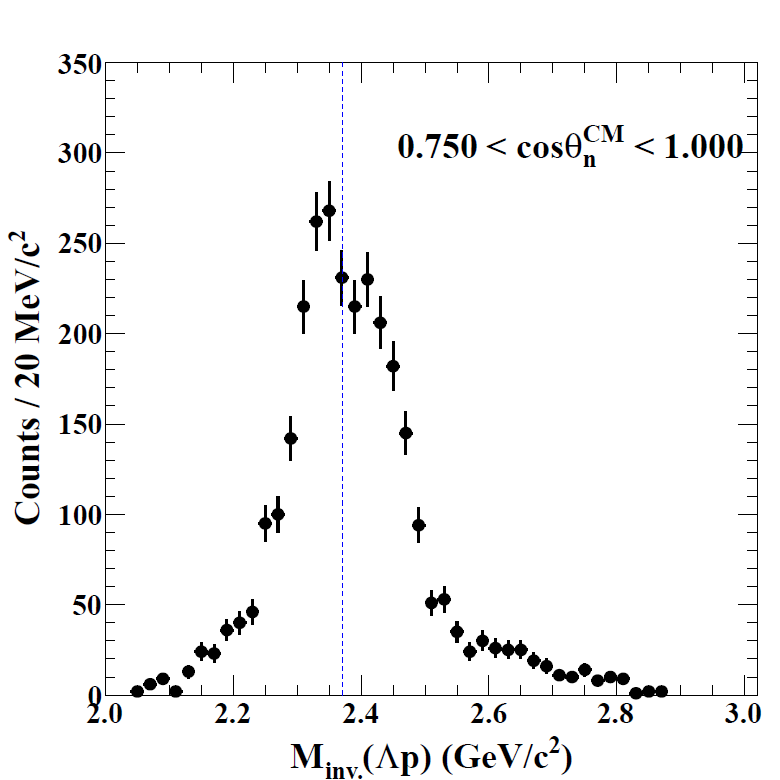 Preliminary
Preliminary
Structure enhanced
2016.07.26
28
MENU2016@Kyoto
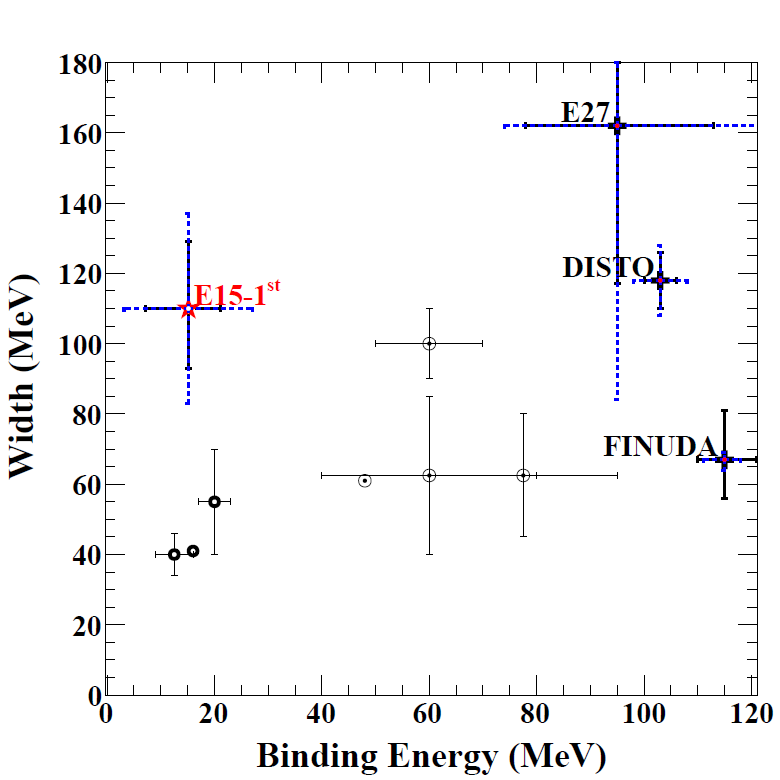 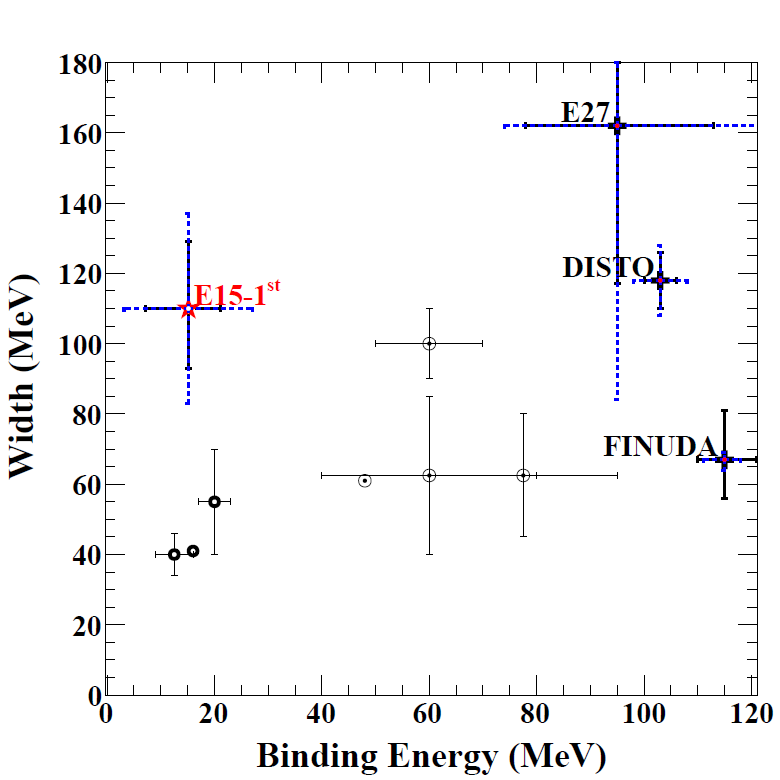 E-indep.
E-indep.
*Acceptance NOT Corrected
*Acceptance NOT Corrected
*Acceptance NOT Corrected
*Acceptance NOT Corrected
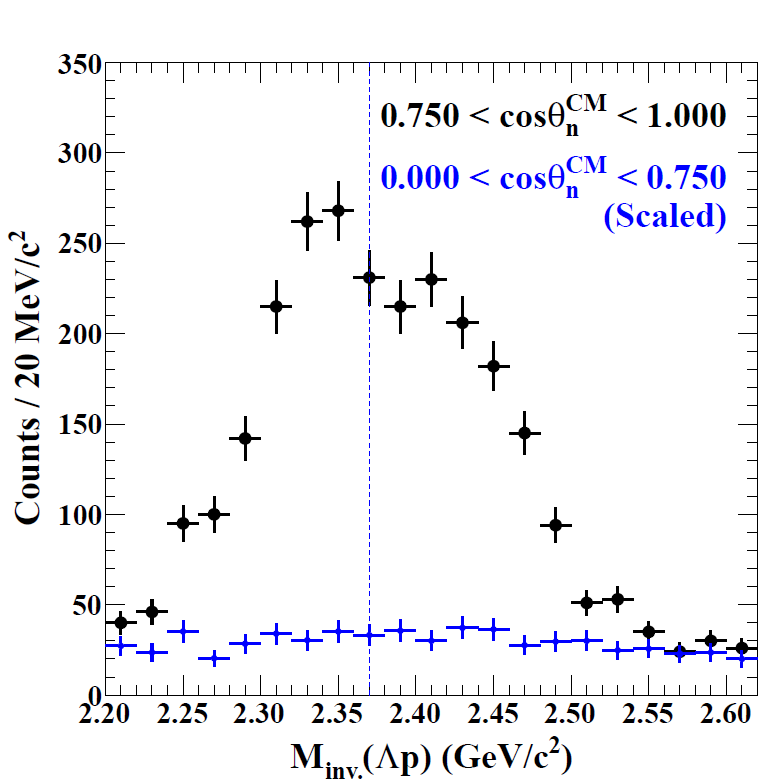 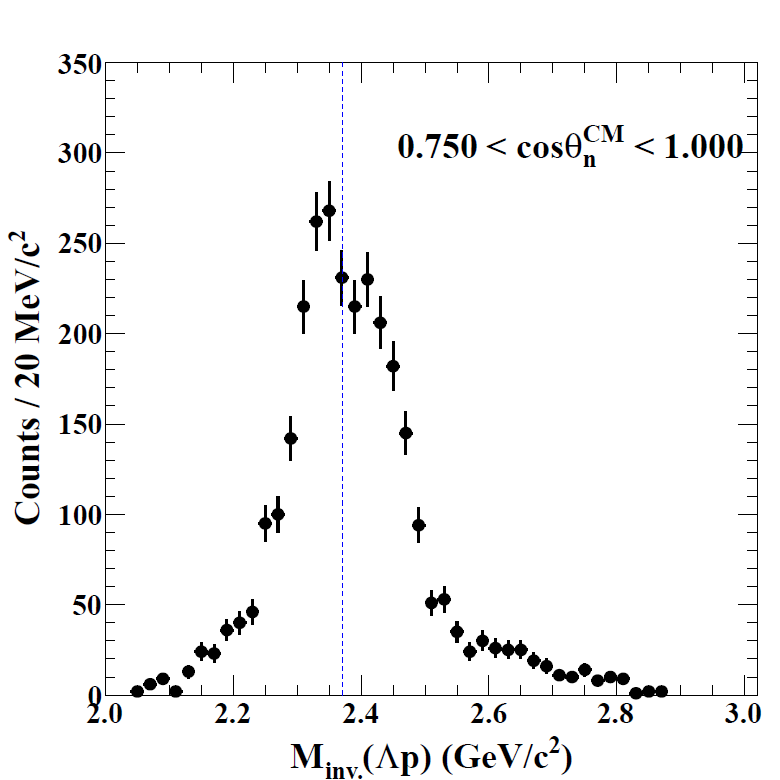 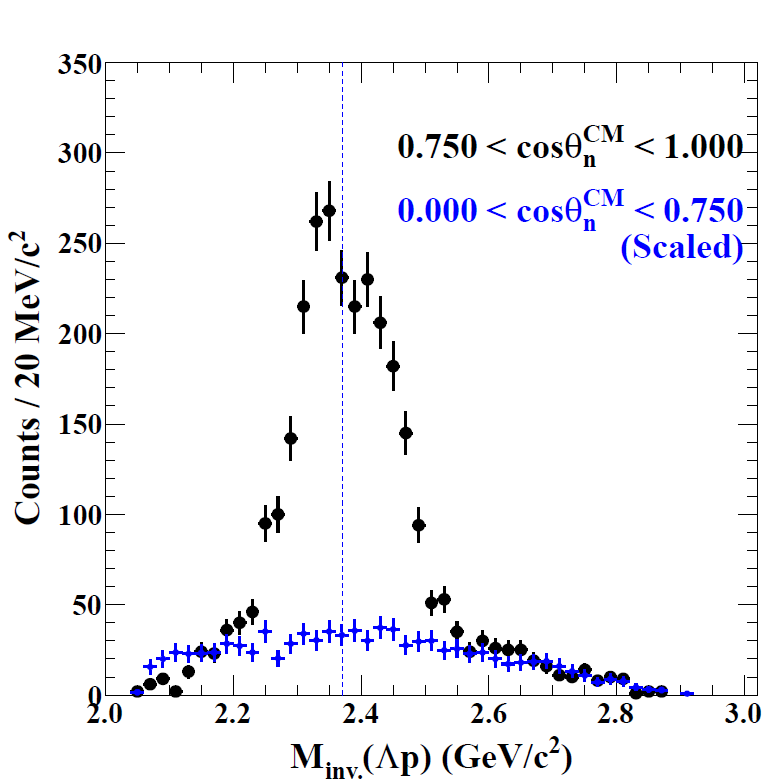 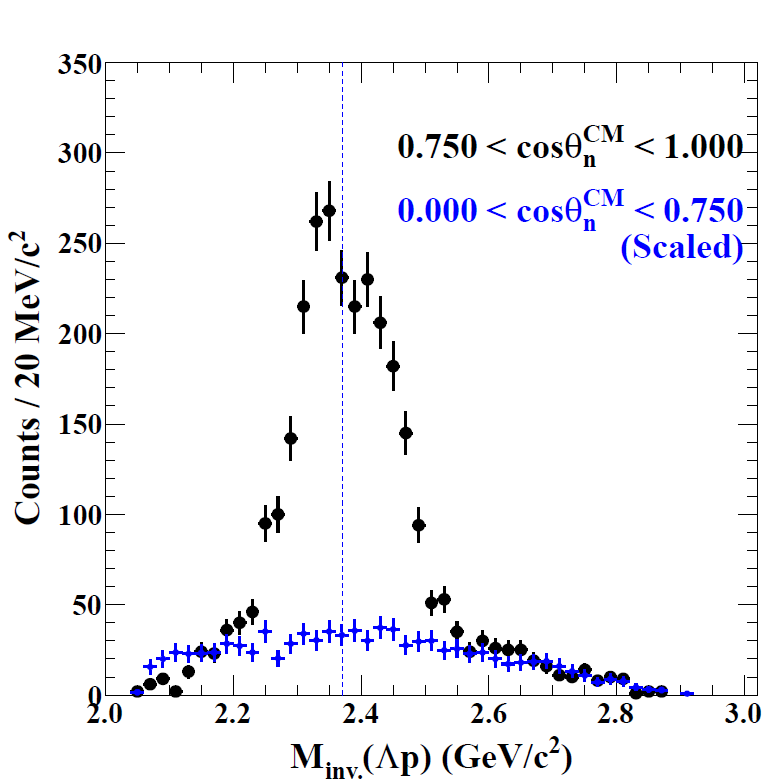 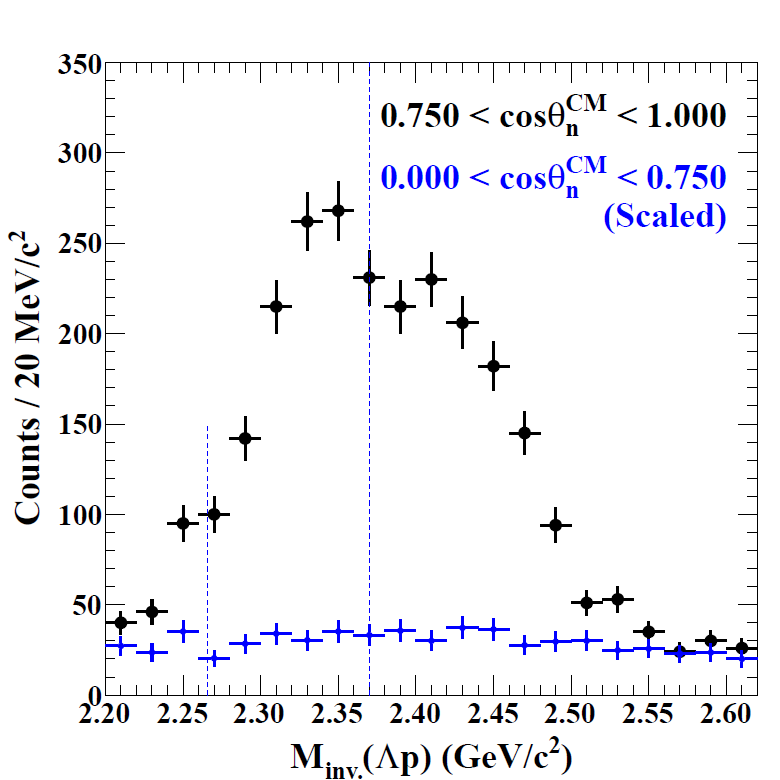 Preliminary
Preliminary
Preliminary
Preliminary
Preliminary
E-dep.
E-dep.
Out of acceptance
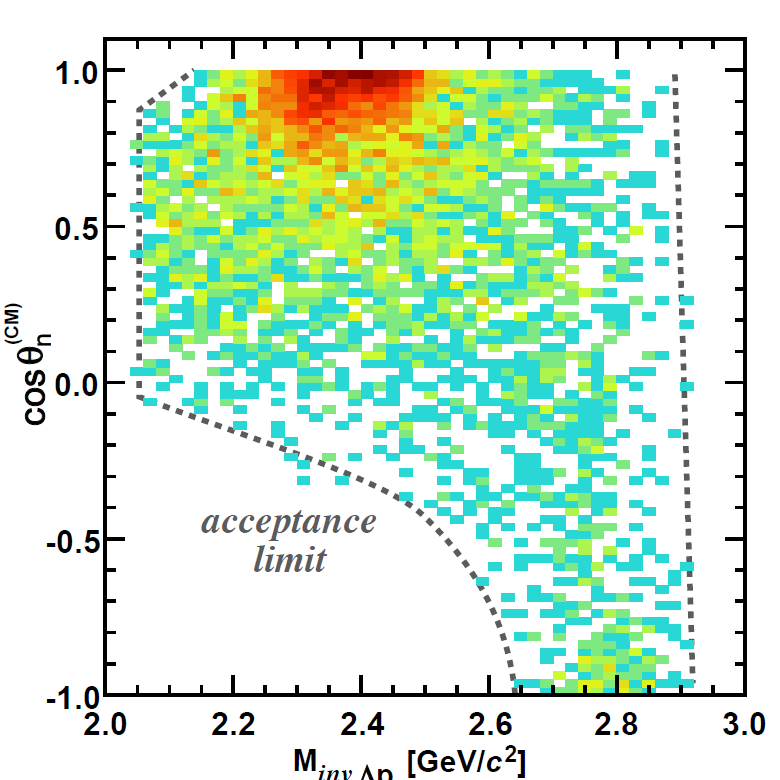 E-indep.
E-indep.
E-dep.
E-dep.
E27
FINUDA
DISTO
E27
FINUDA
DISTO
E15-1st
E15-1st
Preliminary
2016.07.26
29
MENU2016@Kyoto
Summary
2016.07.26
30
Thank you for your attention
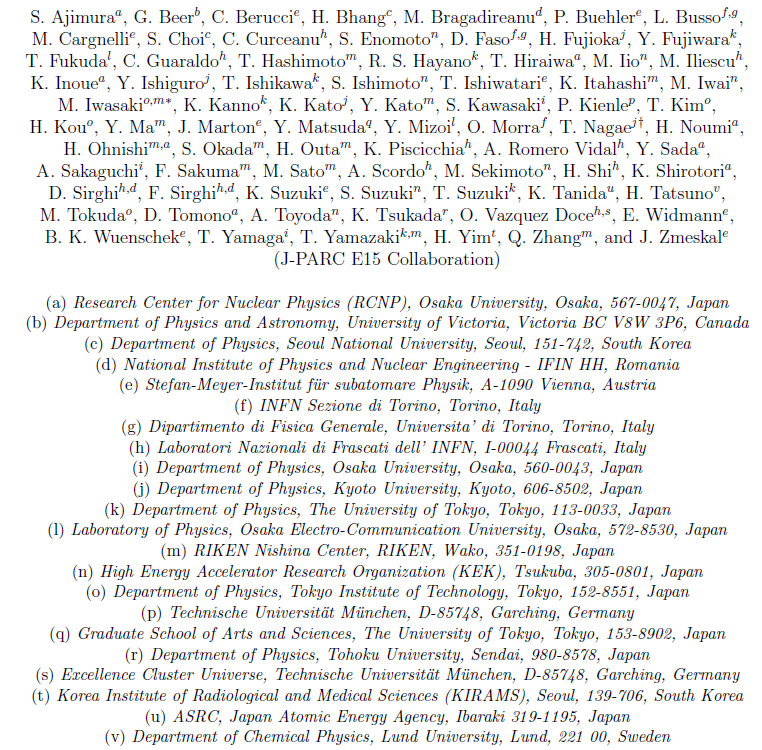 2016.07.26
MENU2016@Kyoto
31
2016.07.26
MENU2016@Kyoto
32
MENU2016@Kyoto
Structure
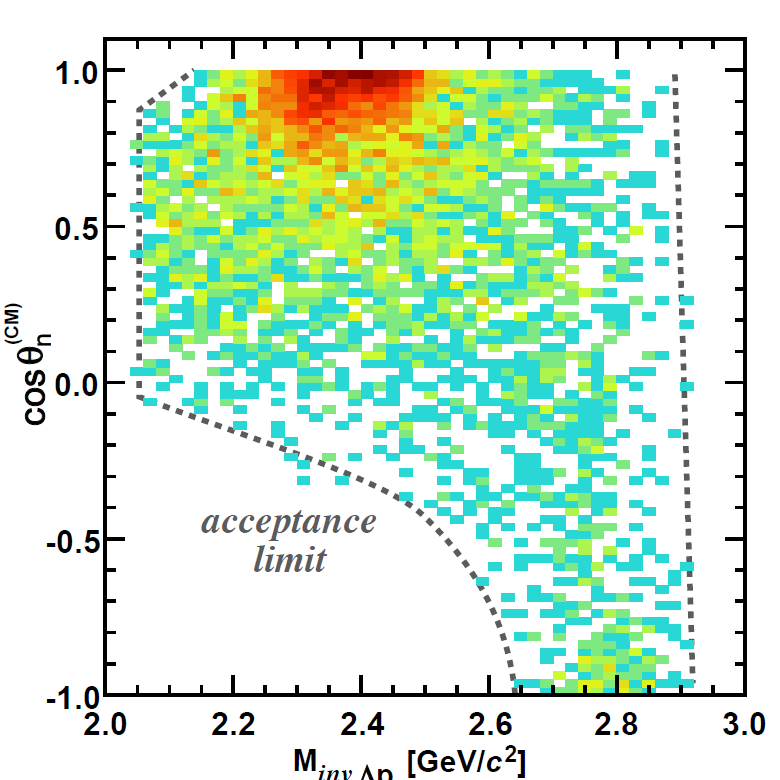 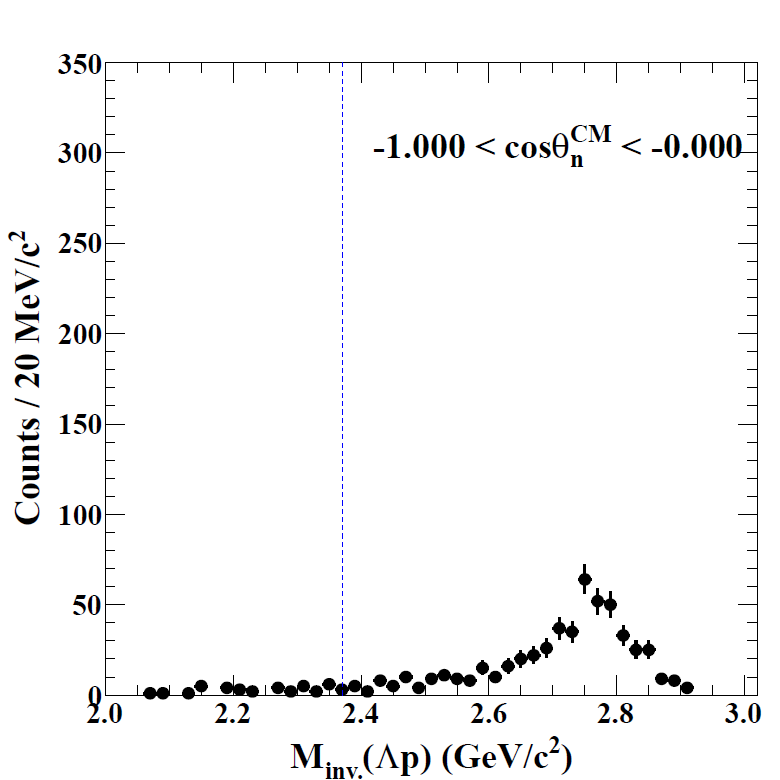 Preliminary
Preliminary
2016.07.26
33
MENU2016@Kyoto
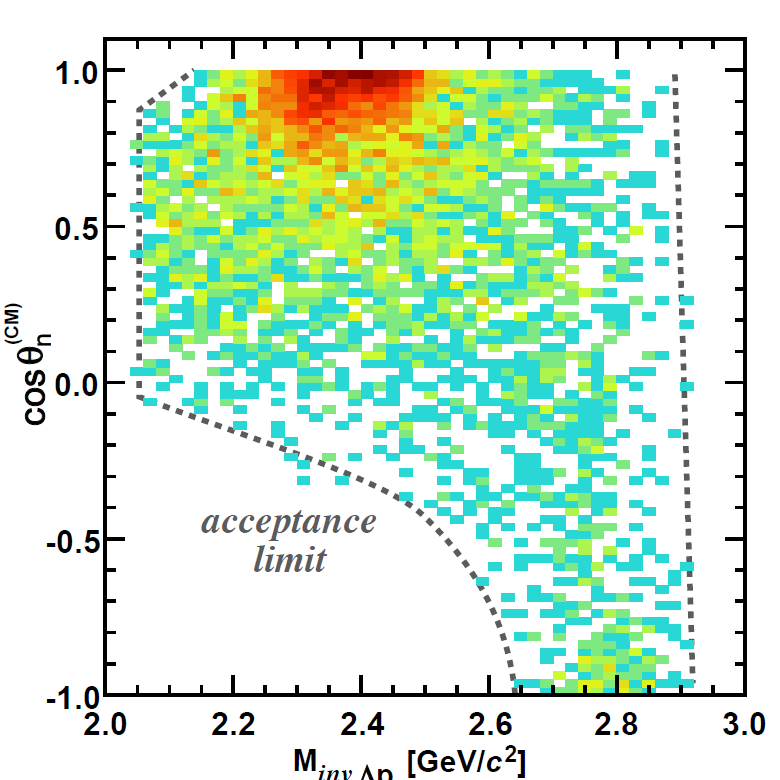 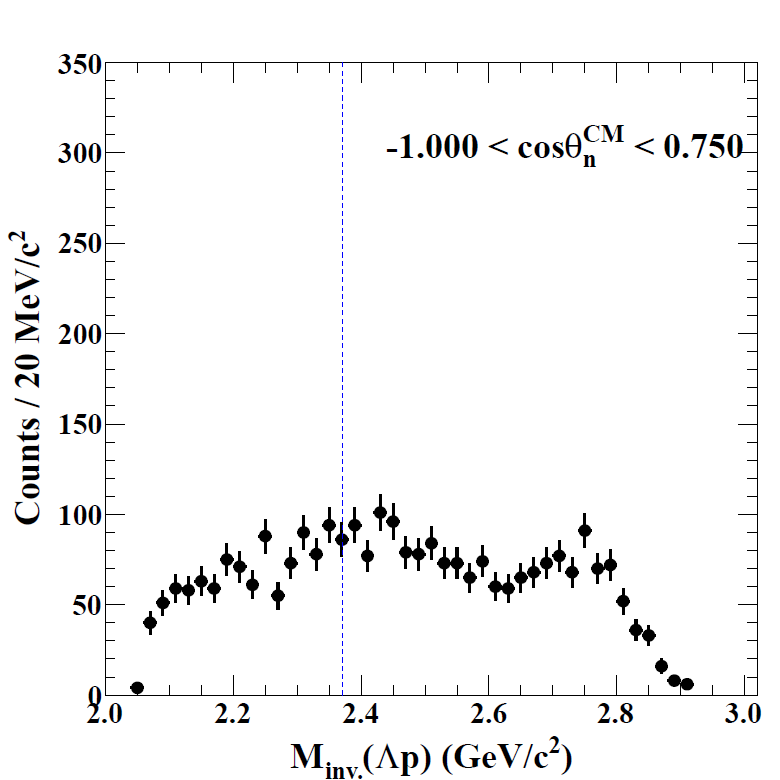 Preliminary
Preliminary
No Structure
2016.07.26
34
MENU2016@Kyoto
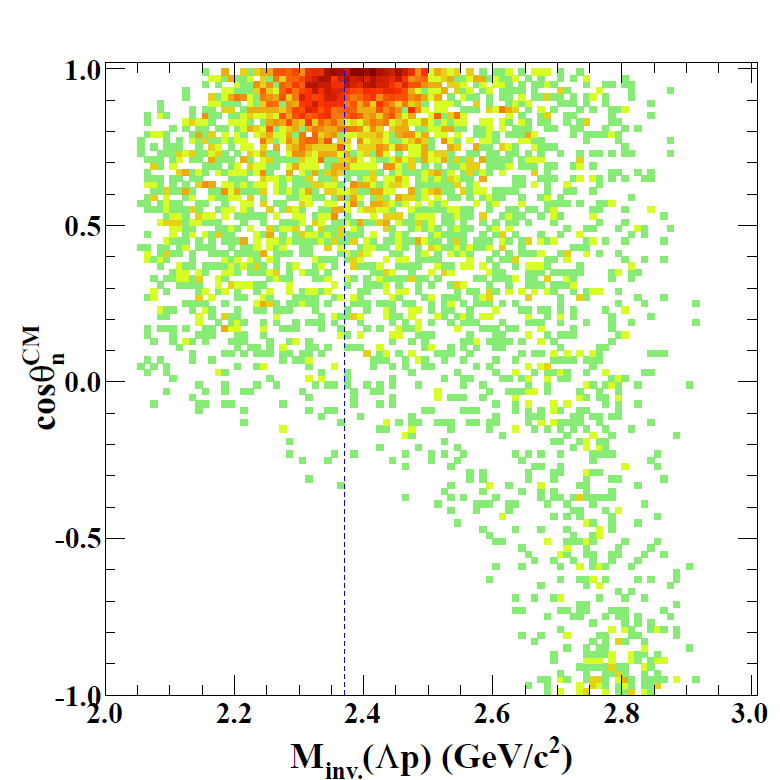 2016.07.26
35
MENU2016@Kyoto
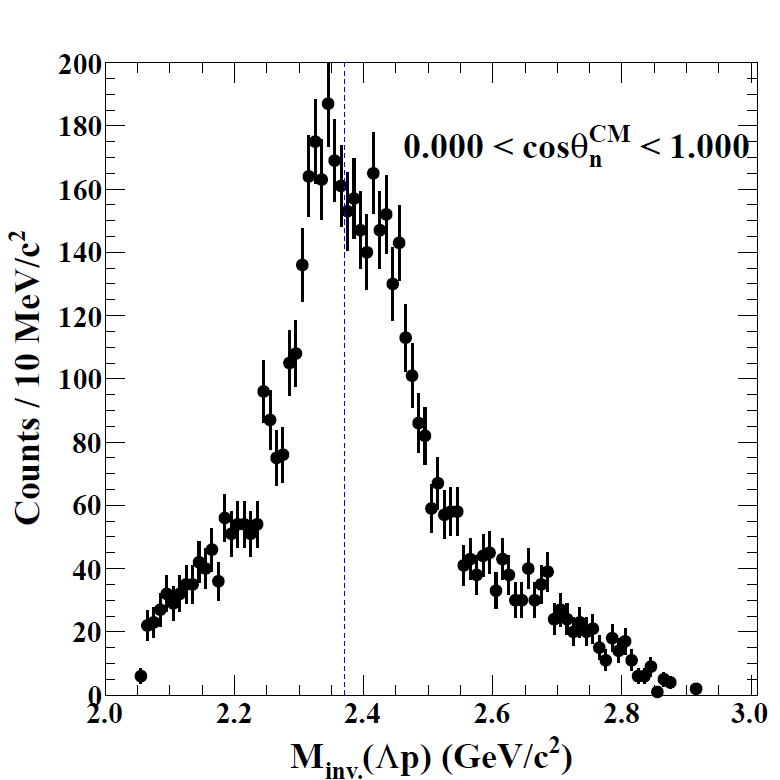 2016.07.26
36
MENU2016@Kyoto
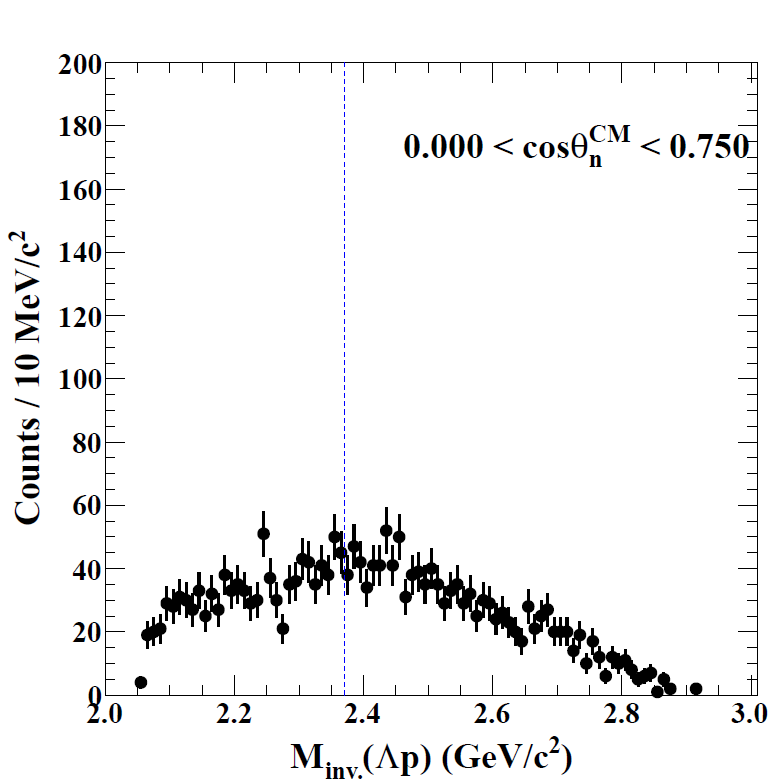 2016.07.26
37
MENU2016@Kyoto
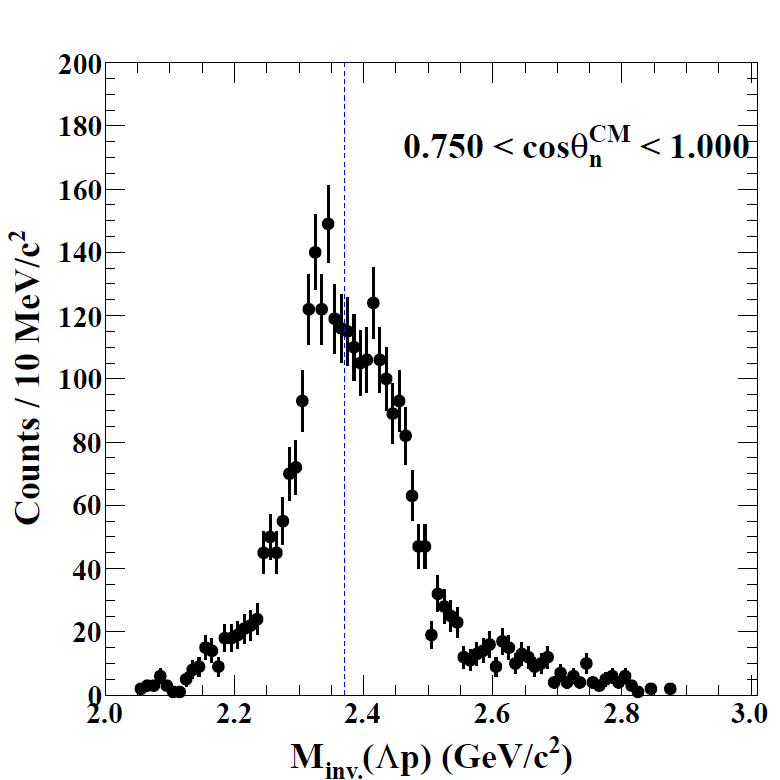 2016.07.26
38
MENU2016@Kyoto
Preliminary
Higher
Lower
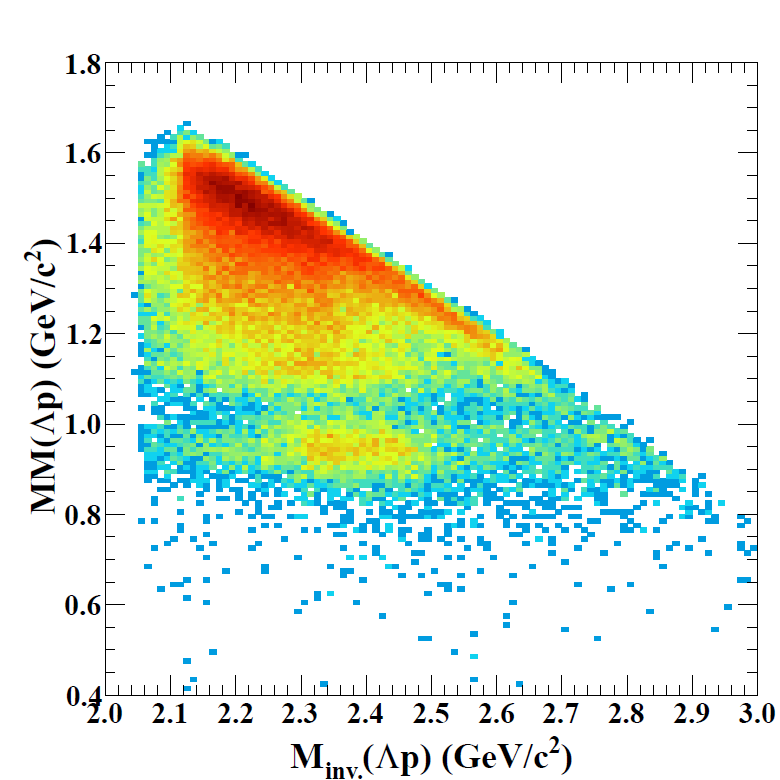 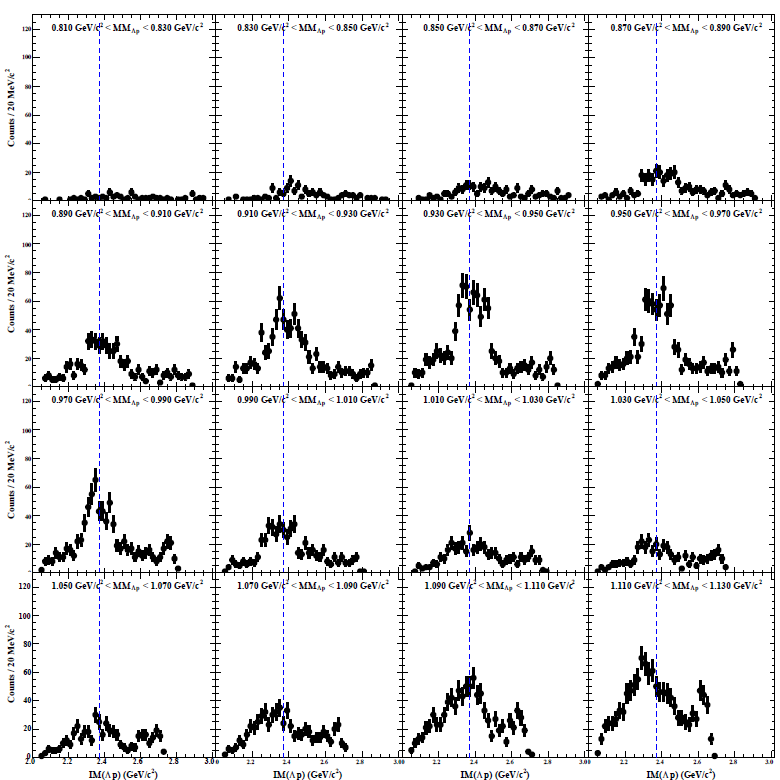 Preliminary
Selected neutron window
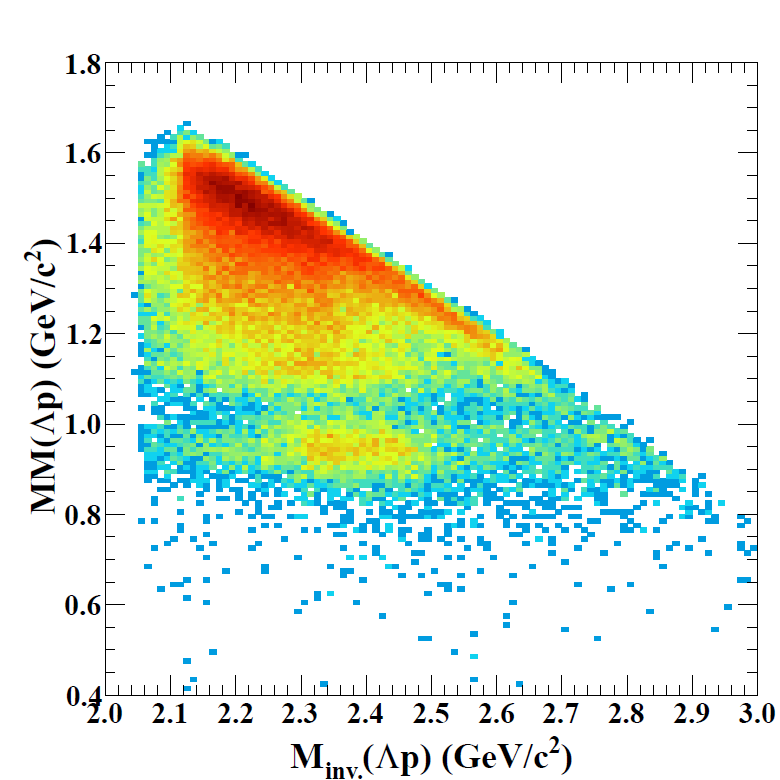 2016.07.26
39
MENU2016@Kyoto
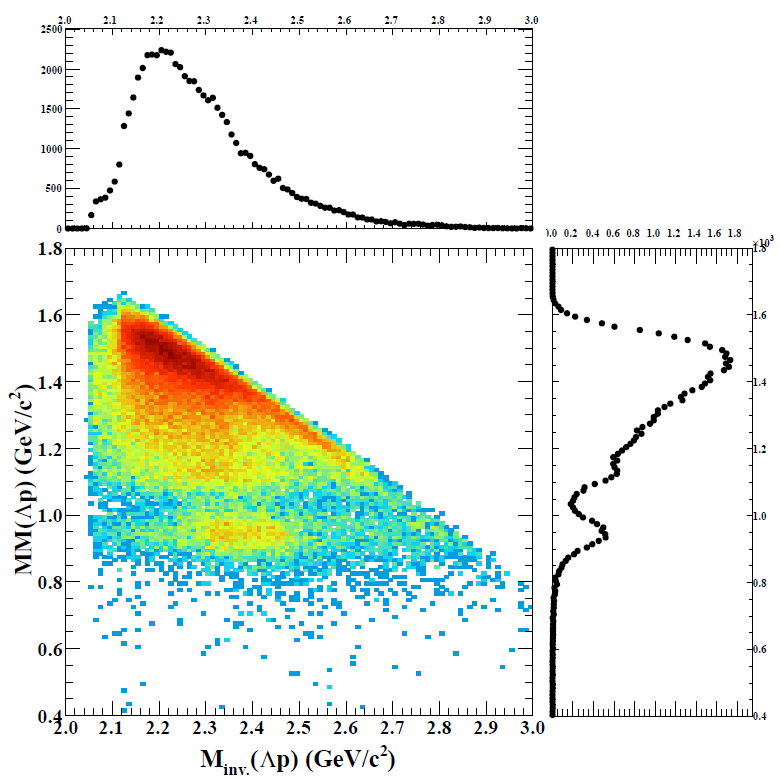 Preliminary
2016.07.26
40
MENU2016@Kyoto
Lower
Preliminary
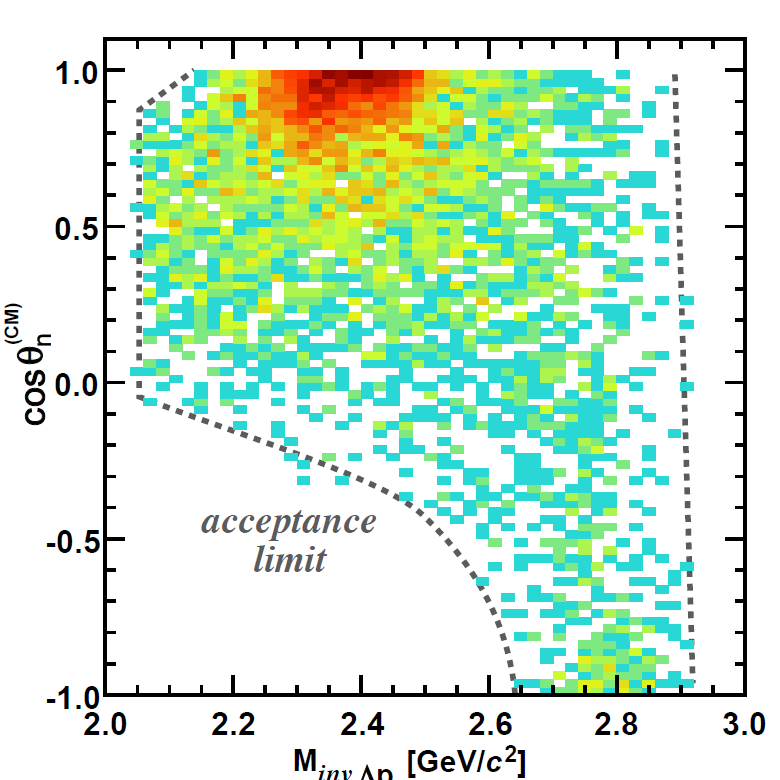 Sliced
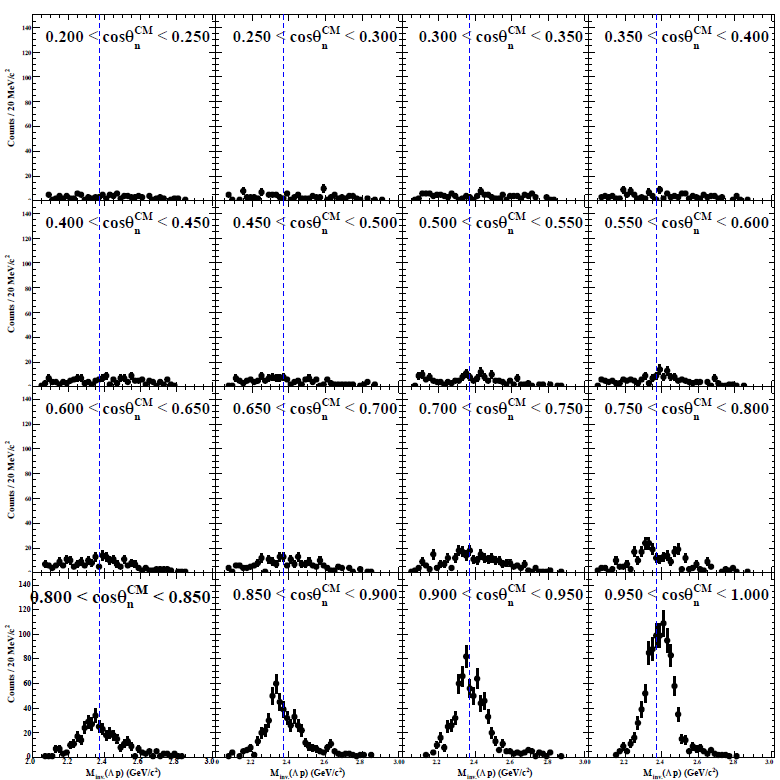 Preliminary
2016.07.26
41
Higher
MENU2016@Kyoto
Lower
Preliminary
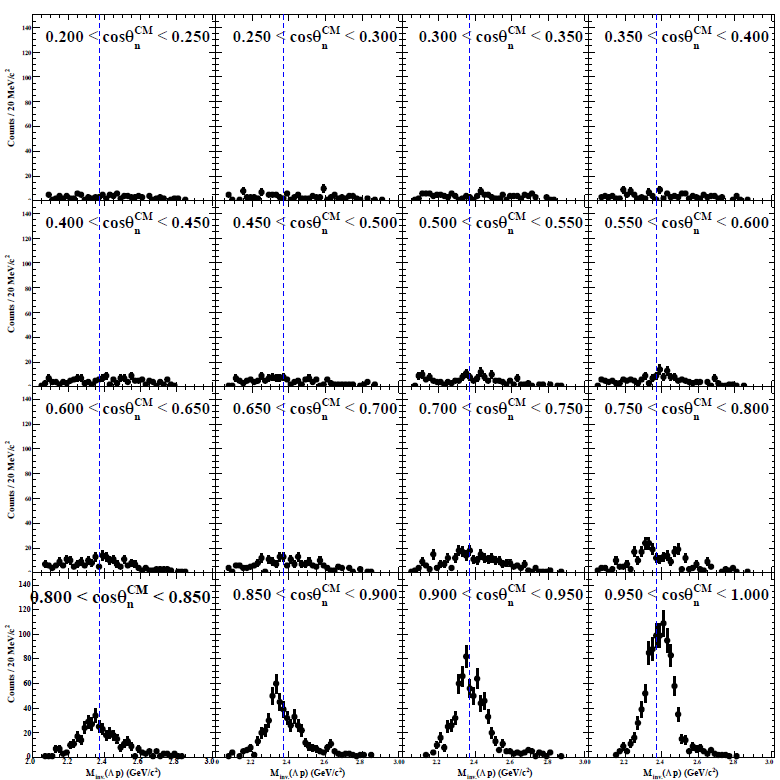 Lower Opening Angle
0 – 0.75
No structure

Small event


Higher O.A.
0.75 – 1.0
Structure observed
Decreasing
2016.07.26
42
Higher
MENU2016@Kyoto
Lower
Preliminary
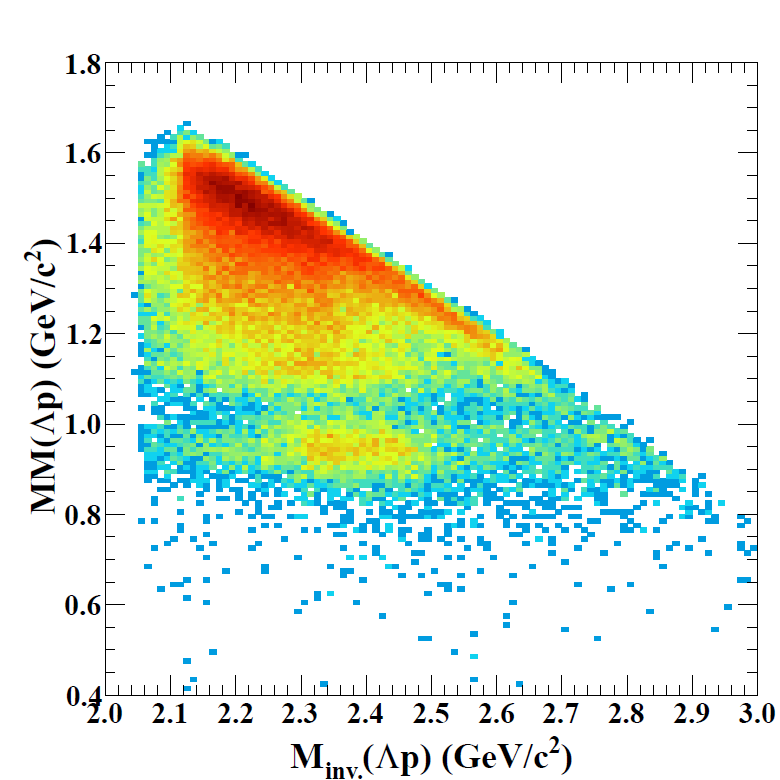 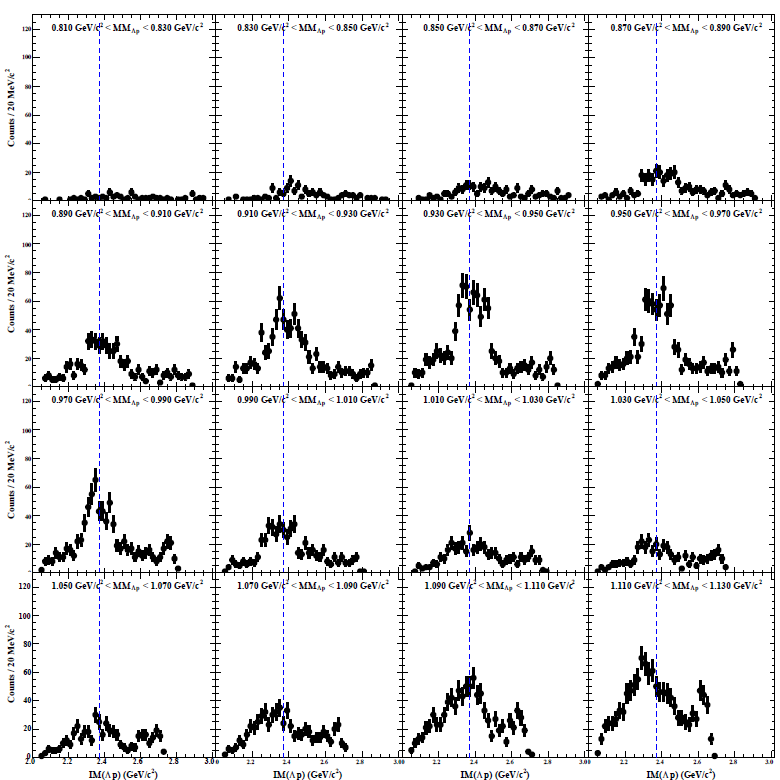 Preliminary
Sliced
Higher
2016.07.26
43